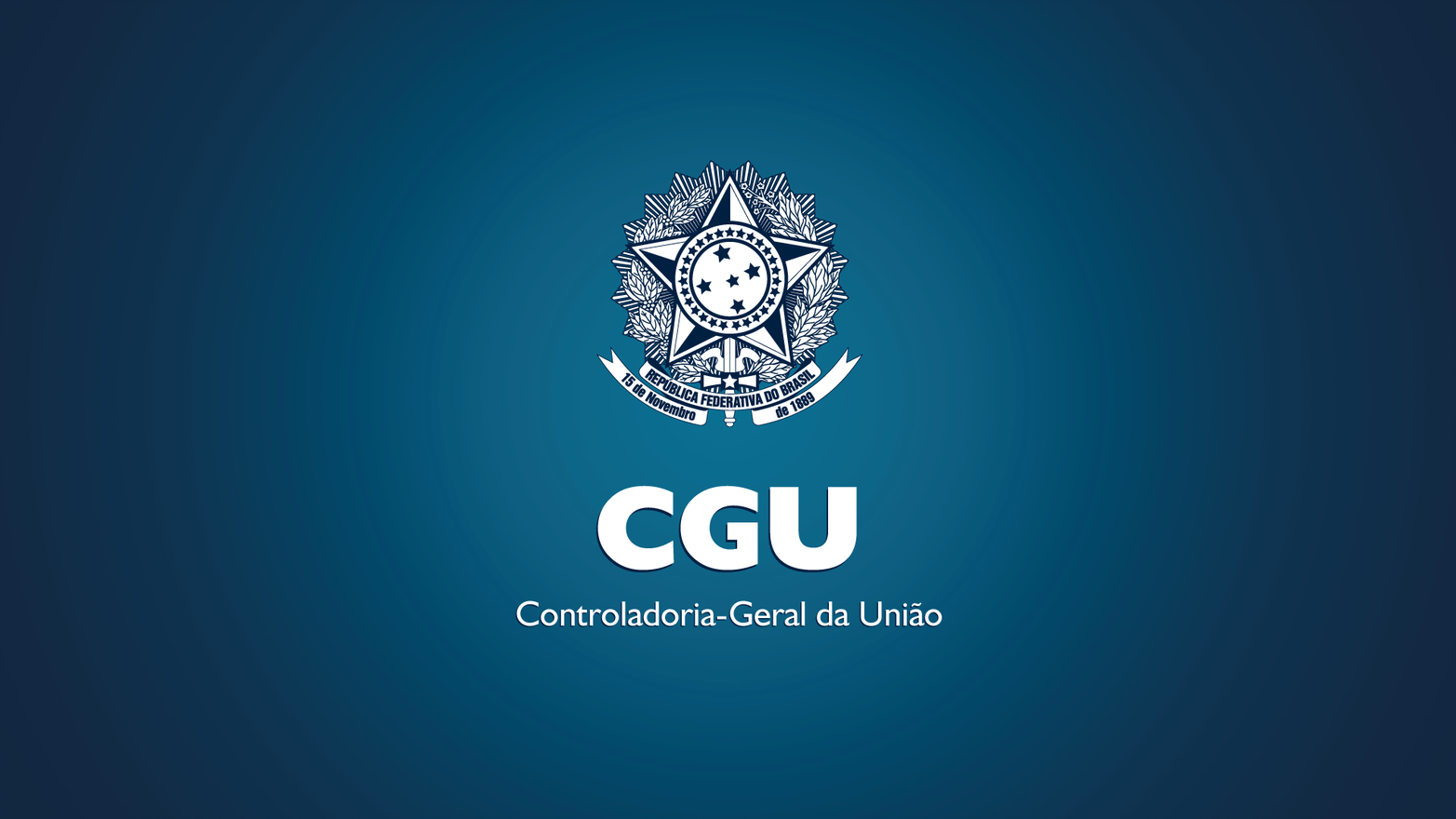 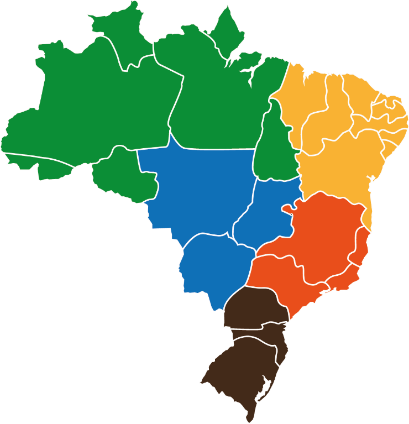 DESPESAS DA UNIÃO 2017 – R$ 3.415.431.200,23


MINISTÉRIOS CGU 2017 –  R$ 2 TRILHÕES


26 ESTADOS, 5570 MUNICÍPIOS, 154 ESTATAIS,
24 MINISTÉRIOS
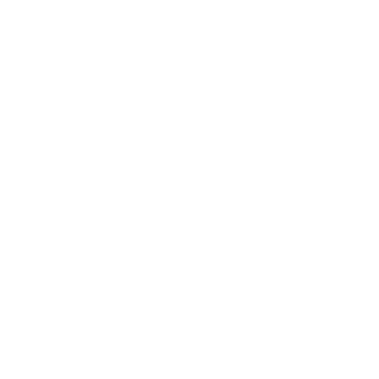 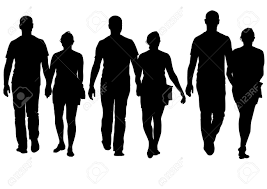 2200 auditores e
técnicos de
 Finanças e Controle
HISTÓRICO
CF88
[Speaker Notes: Por meio de estudo comparado, Diamond (2002) identificou duas tradições essenciais na  estruturação  dos  órgãos  de  controle  interno:  centralizados  e  descentralizados.  Quando analisada  a  experiência  dos  países  que  compõem  a  Organização  para  a  Cooperação  e Desenvolvimento  Econômico  –  OCDE,  tem-se  que  a  primeira  tradição  é  comum  no  Reino Unido  e  na  Holanda  e  a  segunda  existe  na  Espanha,  França,  Luxemburgo  e  Portugal.  No primeiro grupo, cada pasta ministerial tem a responsabilidade sobre a execução e o controle do  orçamento.  No  segundo  grupo,  o  Ministério  das  Finanças  supervisiona  diretamente  os dispêndios  de  cada  ministério.  O  Brasil  adotou  em  diferentes  momentos  os  dois  modelos. Atualmente vigora o modelo centralizado com a Controladoria-Geral da União. 


O Modelo CGR : a base contábil como fundação 
A origem do controle interno foi marcada por desequilíbrios  gerados  pelas  variações  da  oferta  de  café  (principal  produto  da economia primário-exportadora) e das perturbações da economia mundial, especialmente por conta  da  Primeira  Guerra  Mundial  (Fritsch,  1992:31).  A  crise  forçou  o  governo  brasileiro realizar novas operações de crédito, contudo banqueiros ingleses entenderam que o país não tinha  condições  por  incapacidade  de  oferecer  garantias  para  os  empréstimos  em  razão  da ausência  de  uma  contabilidade  eficiente  para  produzir  o  retrato  da  situação  financeira, econômica e patrimonial do governo. 
A  resposta  foi  a  implantação  de  técnicas  de  contabilidade,  como  padronização  dos registros,  orientação  metodológica  e  controle  dos  atos  de  gestão  em  todos  os  níveis.  Nesse sentido,  foi  editado  em  28  de  dezembro  de  1921  o  Decreto  n.º  15.210,  que  institui  a Contadoria Central da República, uma repartição da  Diretoria do Tesouro Nacional. No ano seguinte,  foram  aprovados  o  Código  de  Contabilidade Pública  (Decreto  n.º  4.536)  e  o 
Regulamento Geral da Contabilidade Pública (Decreton.º 15.783). 


O Modelo IGF: a pedra angular do Sistema 
A nova Constituição de  1967, consolidou as modificações no Direito Financeiro até então formuladas. O controle externo seria exercido com o auxílio do Tribunal de Contas da União: 
   a) a apreciação das contas do presidente da República; 
   b) o desempenho das funções de  auditoria  financeira  e  orçamentária;  e  
   c)  o  julgamento  das  contas  dos  administradores  e demais responsáveis por bens e valores públicos” (§1º do Art. 71). 

Já ao controle interno foi incumbido  de:  
   a)  criar  condições  indispensáveis  para  eficácia  do  controle  externo  e  para assegurar  regularidade  à  realização  da  receita  e  da despesa;  
   b)  acompanhar  a  execução  de programas  de  trabalho  e  do  orçamento;  e  
   c)  avaliar  os  resultados  alcançados  pelos administradores e verificar a execução dos contratos” (Art. 72). 

Nova  regulamentação  da  atividade  de  controle  interno,  ocorreu  em  19/9/1967, mediante a publicação dos Decretos nº 61.135 e 61.386, dispondo, respectivamente, sobre os sistemas  de  administração  financeira,  contabilidade e  auditoria  e  o  regimento  interno.  O diploma também criou a estrutura das Inspetorias-Gerais de Finanças – IGF, localizadas em cada ministério civil, sendo o órgão central localizado no Ministério da Fazenda. A função do organismo central era a orientação normativa, a supervisão técnica e a fiscalização específica dos órgãos setoriais integrantes. Com o Decreto nº 74.439, de 21/8/1974, foram instituídas as Inspetorias-Seccionais  da  IGF/MF  nos  estados,  sendo,  portanto,  o  primeiro  exercício  de desconcentração do trabalho em nível regional. 


Secin
O Decreto  n.º  84.362  fixou  as  competências  da  Secretaria  Central  de Controle  Interno  –  Secin/Seplan,  que  passou  a  ser  o órgão  central  dos  sistemas  de administração  financeira,  contabilidade  e  auditoria,  dando  início  ao  “Modelo  Secin  de Controle Interno”. Cabe destaque para o inciso II do mencionado artigo, que diz que a Secin “executará em caráter exclusivo a atividade de auditoria contábil e de programas, tanto dos órgãos da administração direta quanto de entidades da administração indireta, sem prejuízo da supervisão  ministerial”.  Para  tanto  foram  recrutados  nas  antigas  IGF  os  auditores  para montagem da equipe. Piscitelli (1988: 77) informa que no segundo semestre de 1979 havia aproximadamente 240 auditores nas IGF, “muitos dos  quais não pertenciam à carreira e nem mesmo ao quadro”, visto que concursos externos não eram realizados havia mais de 10 anos. 


STN / Ciset
Após a transferência da Secin ao Ministério da Fazenda em 1985, no ano seguinte, em 10  de  março  de  1986,  o  Decreto  n.º  92.452,  art.  5,  extingue  a  Secretaria  Central  e  cria  a Secretaria do Tesouro Nacional – STN, reestruturando mais uma vez o SCI. O Sistema, até então  excessivamente  centralizado  da  Secin,  passou  por  um  processo  de  desconcentração, sobretudo em razão das diversas atribuições concedidas ao novo órgão central. As auditorias passaram a ser executadas, preferencialmente, pelasSecretarias de Controle Interno de cada ministério civil, dando início efetivo ao  “Modelo STN/Ciset”. De acordo com o Decreto,  a STN ficou com as atribuições de orientação normativa, de supervisão técnica e de fiscalização específica  dos  órgãos  setoriais  do  Sistema  de  Auditoria.  Com  o  novo  decreto,  as  regionais passaram a se denominar Delegacias do Tesouro Nacional. 


SFC
A  vigência  do  Modelo  SFC  de  Controle  Interno  pode  ser  dividida  em  duas  fases:  a estruturação Secretaria de 1994 até 1998 e a consolidação interrompida de 1999 até 2002. 
Segundo Valdir Agapito: Controle tinha que ajudar a resolver os problemas,  porque o governo não precisava de mais um órgão externo de auditoria, mas um organismo que ajudasse a governar 
O  Modelo  SFC,  instituído  em  1994  e  fortalecido  ao  longo  dos  quase  10  anos subsequentes,  ficou  marcado  pelas  seguintes  características:  descentralização  geográfica  e centralização  organizacional;  efetiva  capacidade  de coordenação  do  sistema  pelo  órgão central;  e  predominância  da  fiscalização  concomitante  (Olivieri,  2008:102). 
A  nova configuração  do  SCI,  balizada  pela  postura  preventiva  estava  alinhada  com  o  contexto  de mudanças da administração pública da época, notadamente com o Plano Diretor da Reforma do  Aparelho  do  Estado  –  PDRAE.
As ações da Secretaria Federal de Controle, já em 1995, estavam voltadas para a orientação e não mais para a punição. O controle preventivo, orientador e voltado para a  aferição de resultados vem se mostrando como  a  maneira  mais  produtiva  de  tratar  a  coisa  pública”.
A SFC  conseguiu  construir  a  nova  arquitetura  de controle mediante dois  movimentos aparentemente contrários: “a  concentração do poder de normatizar  e  formular  as  ações  de  controle  no  órgão central  em  Brasília  –  a  SFC  –  e  a 
desconcentração da execução das ações de controle para as estruturas da SFC nos estados”. Como as unidades regionais não têm autonomia para escolher o quê fiscalizar, nós  nunca  tivéssemos  problemas  de  nomeação  política  –  nenhum  chefe  [de  unidade regional], hoje, foi nomeado politicamente, são todos da carreira.

Cinco fatores político-institucionais teriam contribuído para a construção do Modelo SFC  de  Controle  Interno:  
1 - a  criação  do  Siafi  em  1987;  
2 - a  redefinição  do  papel  do  controle interno  na  Constituição;  
3 - a  auditoria  do  TCU  de  1992 e  a  CPI  do  Orçamento  de  1993;  
5 - a reestruturação  do  Ministério  da  Fazenda  e  o  controle  da  inflação  a  partir  de  1994;  e  
6 - as reformas administrativas do governo Fernando Henrique

CGU
A  nova  Controladoria-Geral  da  União  nasceu  no  dia  1º  de  janeiro  de  2003  com  a Medida  Provisória  n.º  103. A MP trouxe duas mudanças singelas, mas de grande importância para o Controle Interno: o “C” de CGU voltou a significar  Controladoria e seu titular passou a ser denominado de Ministro de Estado do Controle e da Transparência.]
Controladoria-Geral da União - CGU
Conselho da Transparência Pública e Combate à Corrupção
Comissão de Coordenação de Correição
Comissão de Coordenação Controle Interno
Secretaria-Executiva
Secretaria Federal de Controle Interno  SFC
Secretaria de Transparência e Prevenção da Corrupção - STPC
Corregedoria-Geral da União
CRG
Secretaria de Combate à Corrupção
SCC
Ouvidoria-Geral da União
OGU
Controladorias Regionais nos 26 Estados
GRANDES MISSÕES CGU
Lutar contra a corrupção
Apoiar o Gestor público na melhoria da Gestão
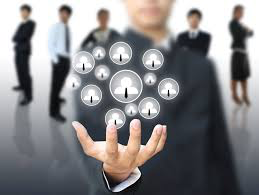 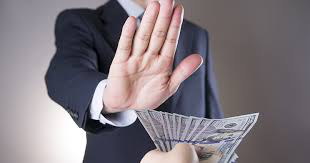 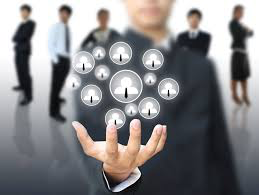 1. Apoiar o Gestor público na melhoria da Gestão
Planejamento Anual das Auditorias da CGU
Construído em etapas:
[Speaker Notes: O Planejamento anual da atividade de auditoria interna é desenvolvido em etapas, iniciando-se pelo trabalhos obrigatórios, como as auditoria anuais de contas para avaliação da prestação de contas dos gestores públicos federais. Na sequencia vem os trabalhos considerados estratégicos, selecionados pelo corpo diretivo da SFC com base em critérios de risco pré-definidos, levando-se em consideração aspectos de materialidade, relevância e criticidade. Só então passa-se aos trabalhos de cunho operacional.

Com isso, busca-se desenvolver um planejamento que agregue o máximo de valor à unidade auditada e ao cliente final dos trabalhos, que é o cidadão.]
AUDITORIA INTERNA GOVERNAMENTAL
Vertentes de atuação:
Funções típicas
Função Complementar
Avaliação
Apuração

Respostas efetivas às violações de integridade.

(Lei nº 10.180/2001)
Consultoria
Fonte: Elaborada pelo autor, a partir do Manual aprovado pela IN SFC nº 08/2017.
AVALIAÇÃO
Em linhas gerais, o trabalho demonstrou que diversas informações constantes do SICAF são inseridas manualmente, se encontram desatualizadas, e divergem daquelas constantes de outras bases da administração pública. Ainda, foi observada a necessidade de os fornecedores prestarem a mesma informação para mais de um órgão público, indo de encontró ao que dispõe a legislaça6o. Desse modo, foram recomendadas mudanças no sistema e no proceso de obtenção dos dados, de modo a reducir a burocracia do proceso e os custos, tanto para o fornecdor quanto para a administração pública.
Resultados:

Desativação de 1855 unidades cadastradoras;

Remanejamento de 4000 servidores;

Economia estimada de R$ 65 milhões/ano
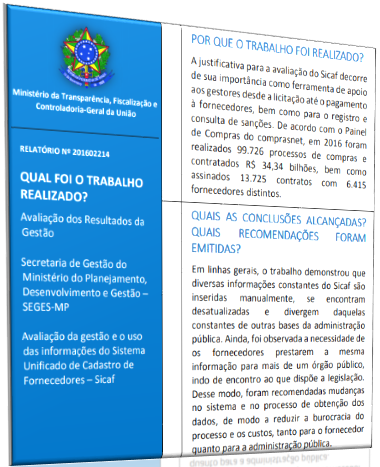 Jun/2018
Mai/2017
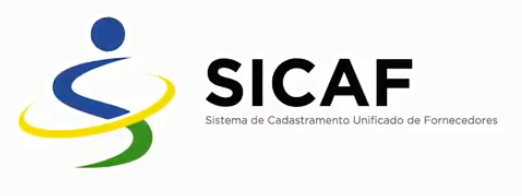 Avaliação da gestão e uso das informações do SICAF.
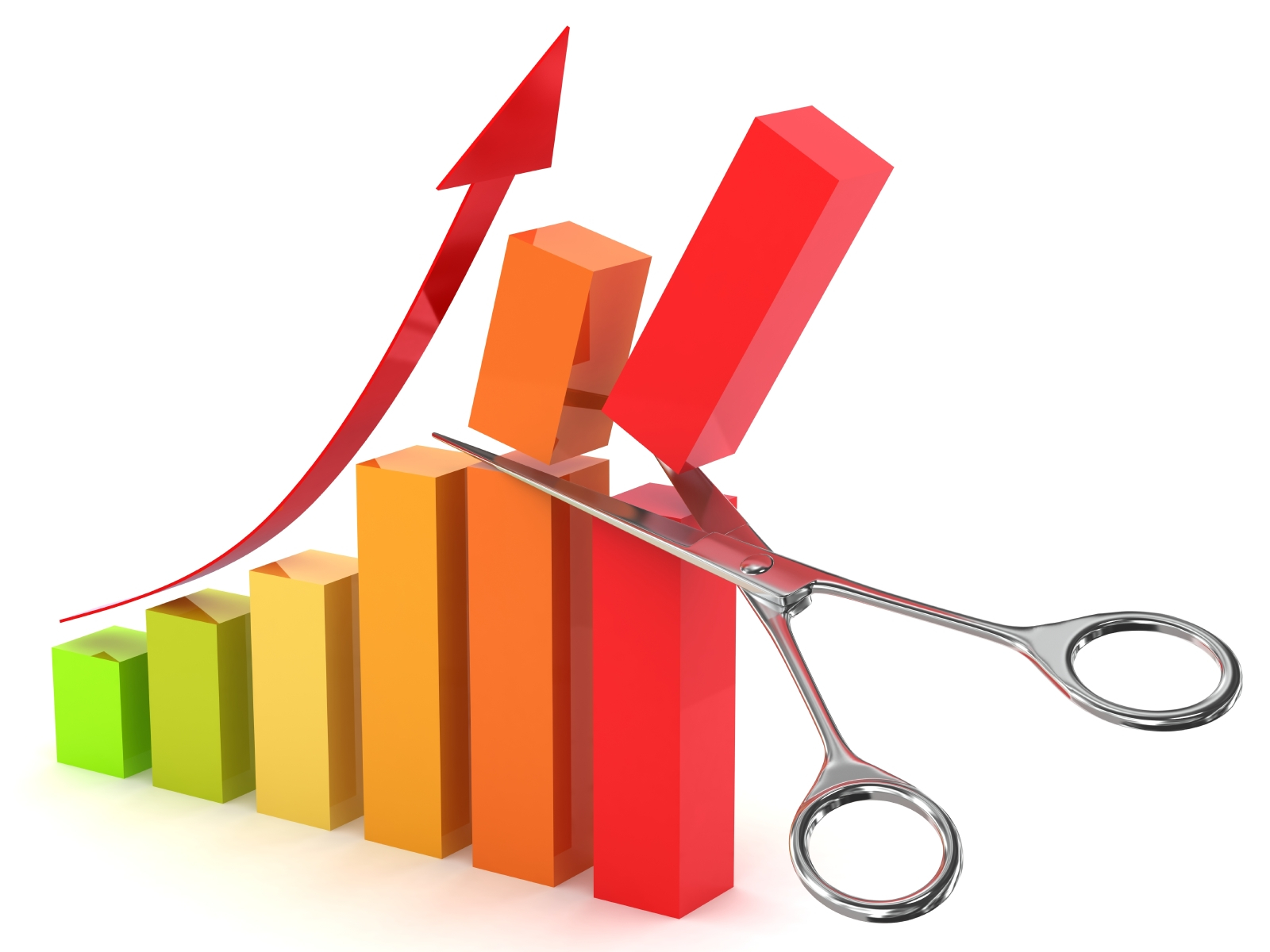 100% Digital
CONSULTORIA
MIGRAÇÃO DE VALOR – R$ 17.600,00 e R$ 33.000,00

5.882 procedimentos de pregão
 deixarão de ser realizados;

ECONOMIA – R$ 97,7 MILHÕES/ANO
Jun/2018
Jul/2017
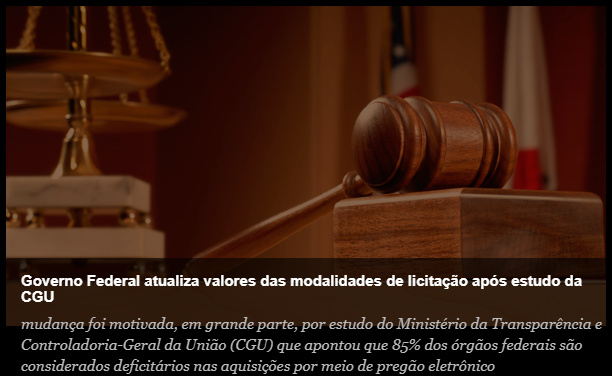 CGU divulga estudo sobre eficiência dos pregões realizados pelo Governo Federal.
AVALIAÇÃO + CONSULTORIA
Avaliação da Gestão de Transferências Voluntárias da União
SICONV
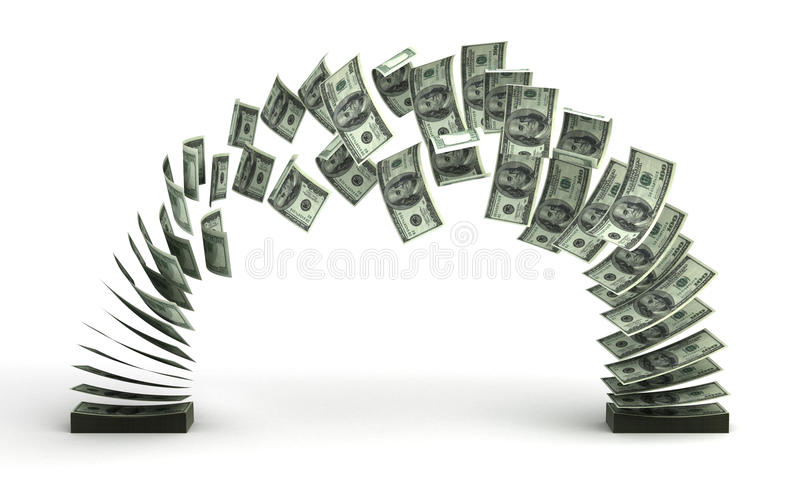 União
Outros Entes e Entidades
R$ 100 bilhões entre 2008 e 2018
1. AVALIAÇÃO
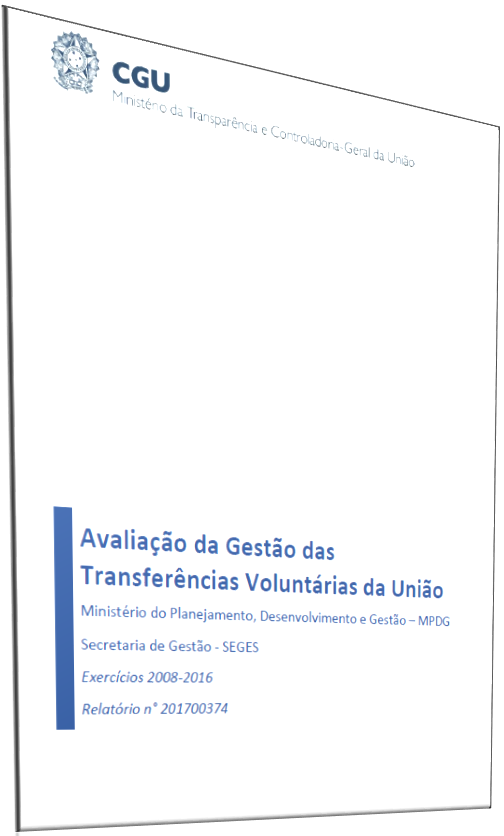 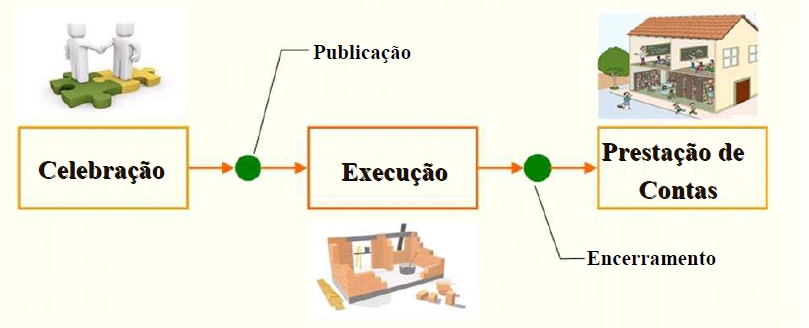 Abr/2018
Fluxo Processual dos Convênios e Contratos de Repasse
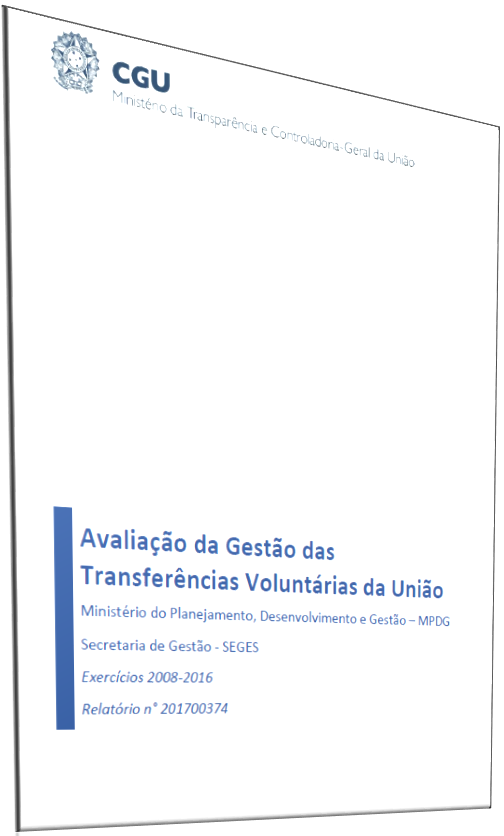 Desequilíbrio na capacidade operacional dos órgãos concedentes.
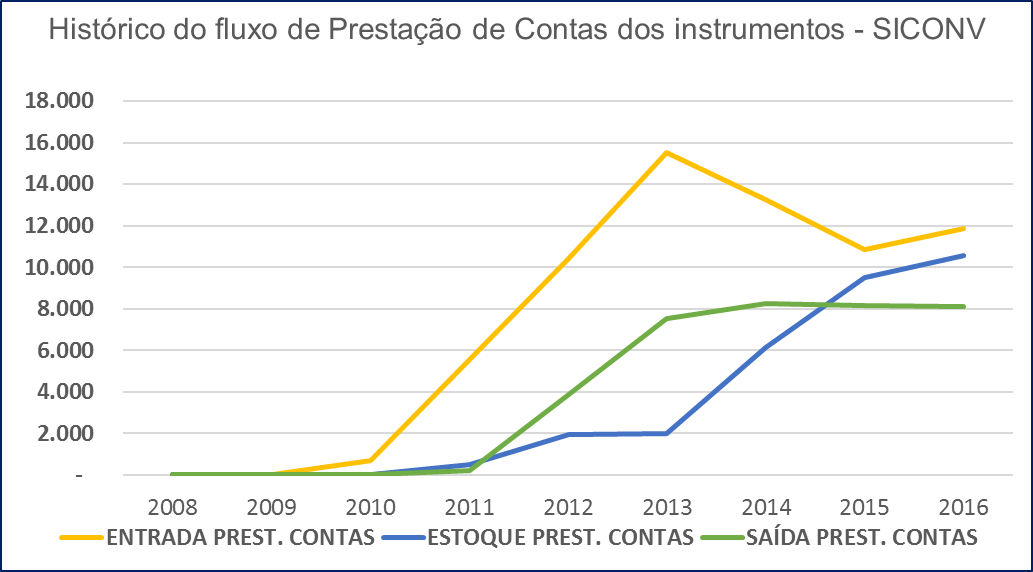 Abr/2018
CONSULTORIA
Set/2018
Proposta de Solução do Passivo SICONV.







Metodologia Baseada em Risco, com uso de machine learning.
2. Conflito de Interesse
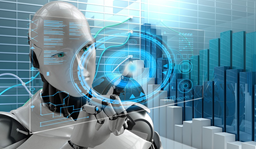 Modelo Preditivo de Análise.
+
15300 Convênios
e Contratos de Repasse
Trilhas de Auditoria
1.284
41
57
35
385
15
1. Descumprimento da Norma
1.227
3. Falhas na Execução Financeira
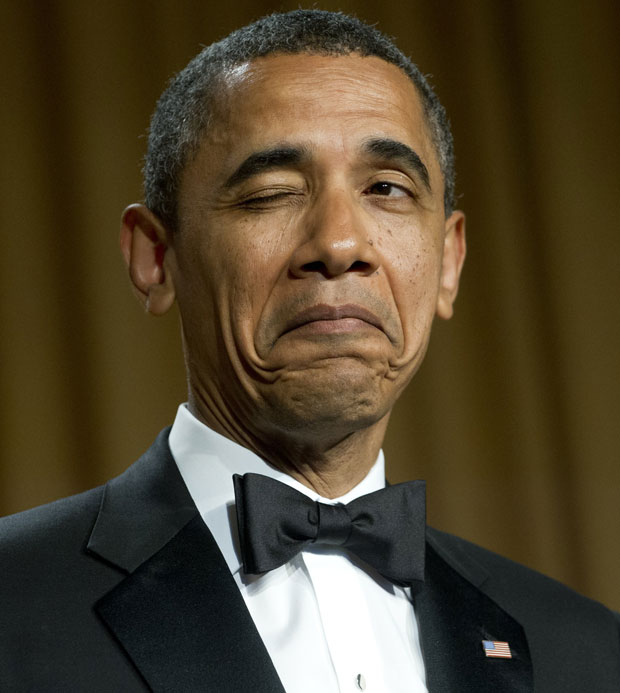 ECONOMIA 
R$ 114 MILHÕES
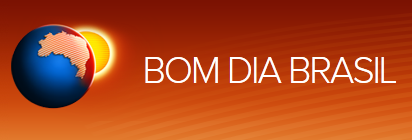 Exemplos de Avaliações de Políticas Públicas
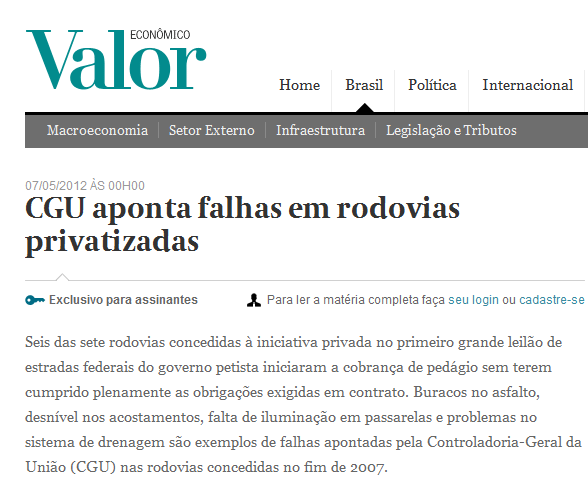 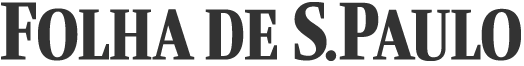 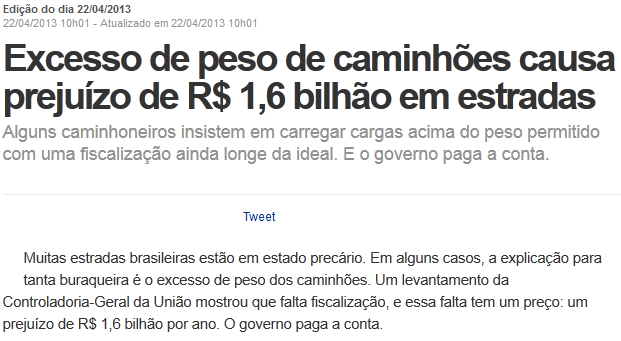 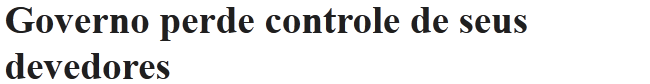 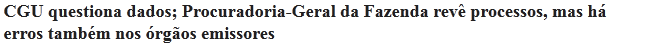 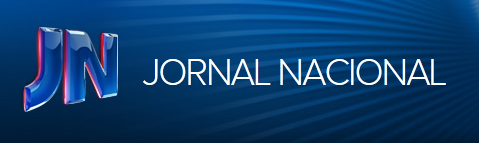 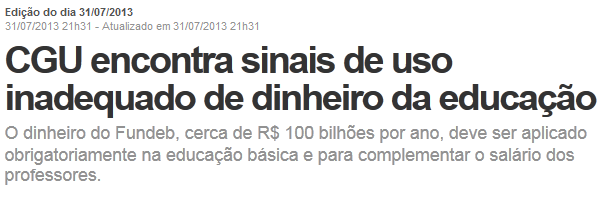 [Speaker Notes: Dentre os trabalhos realizados diretamente pela CGU se encontra o de avaliação da execução de políticas públicas. Tais trabalhos tem o objetivo primordial de avaliar a execução da política e propor melhorias que de fato agreguem valor e permitam uma entrega mais adequada dos serviços ao cidadão.

Entretanto, não é incomum que sejam identificados indícios de irregularidades e ate mesmo fraudes, tornando-se também uma importante ferramenta de combate à corrupção.]
Exemplos de Avaliações de Políticas Públicas
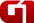 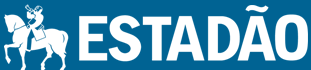 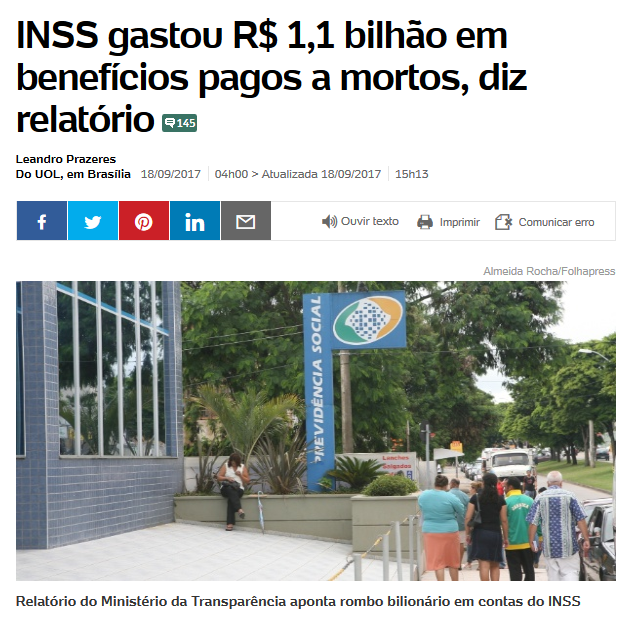 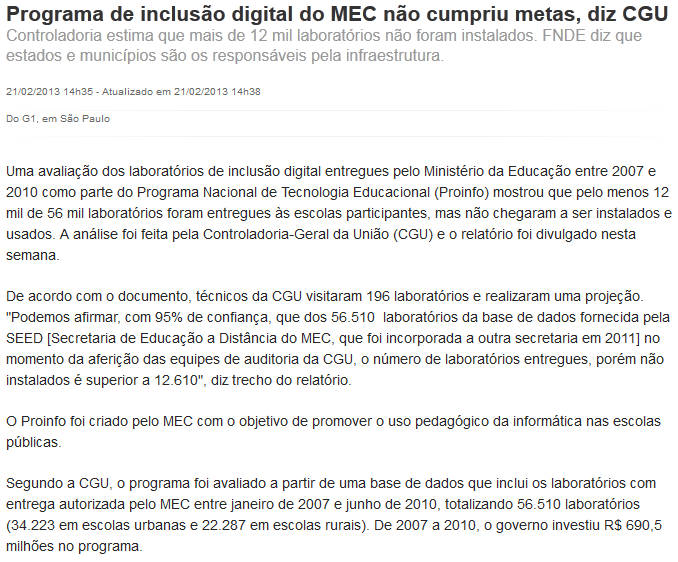 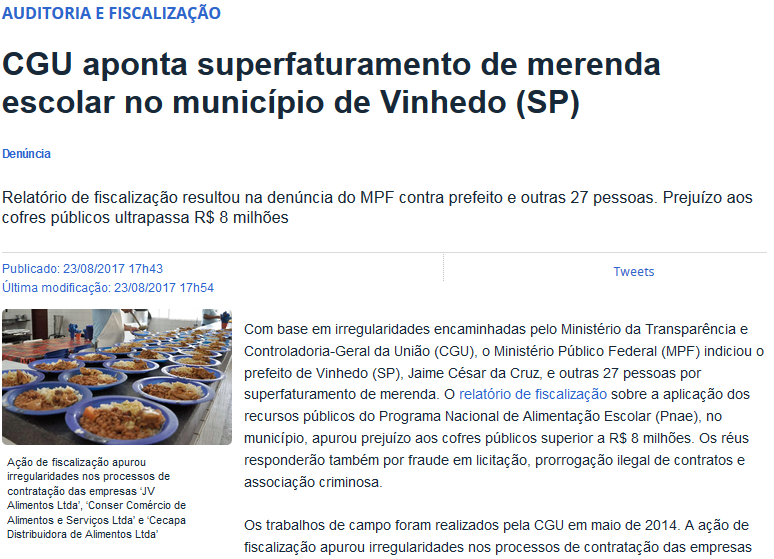 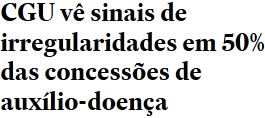 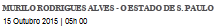 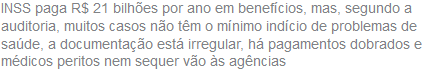 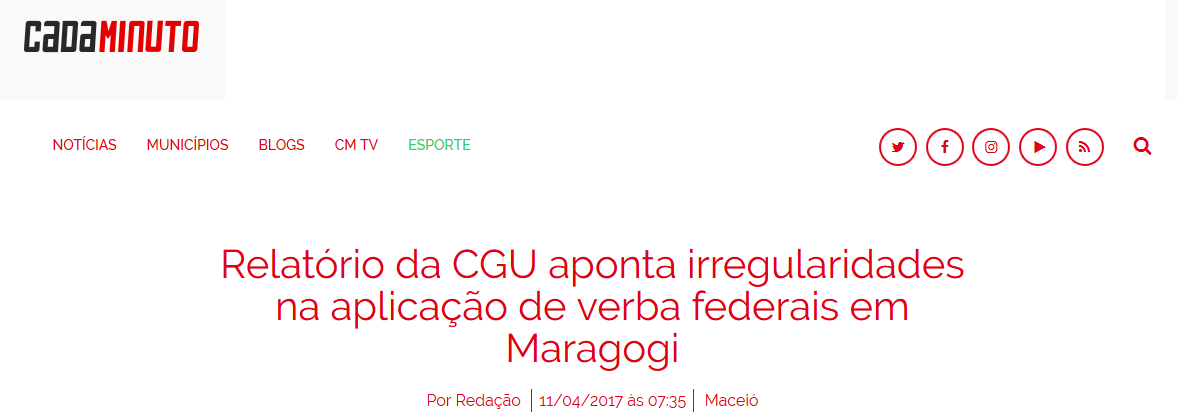 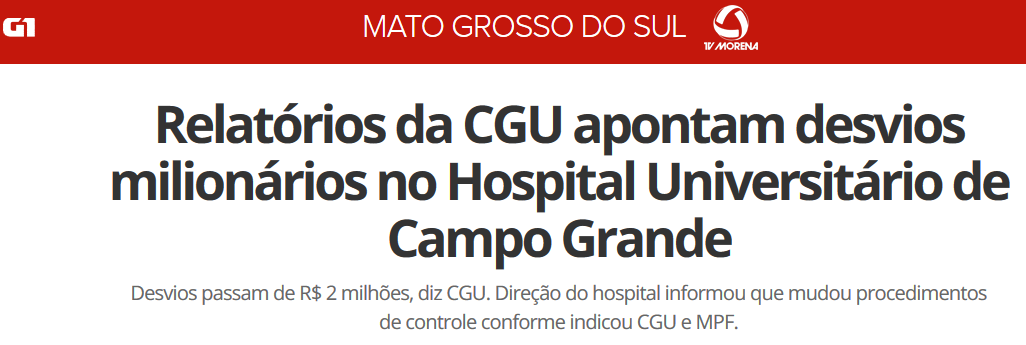 [Speaker Notes: Dentre os trabalhos realizados diretamente pela CGU se encontra o de avaliação da execução de políticas públicas. Tais trabalhos tem o objetivo primordial de avaliar a execução da política e propor melhorias que de fato agreguem valor e permitam uma entrega mais adequada dos serviços ao cidadão.

Entretanto, não é incomum que sejam identificados indícios de irregularidades e ate mesmo fraudes, tornando-se também uma importante ferramenta de combate à corrupção.]
Exemplos de trabalhos de monitoramento contínuo de gastos
Ferramentas de monitoramento contínuo de gastos 
para auxiliar a atuação da 2ª linha de defesa das Unidades
Painel de Gastos de TI: painel que traz, com informações consolidadas e gráficos dinâmicos, como são geridos e utilizados os recursos públicos destinados à aquisição de bens e serviços de Tecnologia da Informação (TI) nos órgãos e entidades do Poder Executivo Federal. 

Análise da consistência da Folha de Pagamento de Servidores Públicos Federais: cruzamentos entre diversas bases de dados que trazem indícios de irregularidades.
[Speaker Notes: Ferramentas desenvolvidas pela SFC que permitem o monitoramento contínuo dos gastos em relação à Tecnologia da Informação e à folha de pagamento, disponibilizado aos gestores para que possam atuar tempestivamente.]
5º CICLO DE FISCALIZAÇÃO
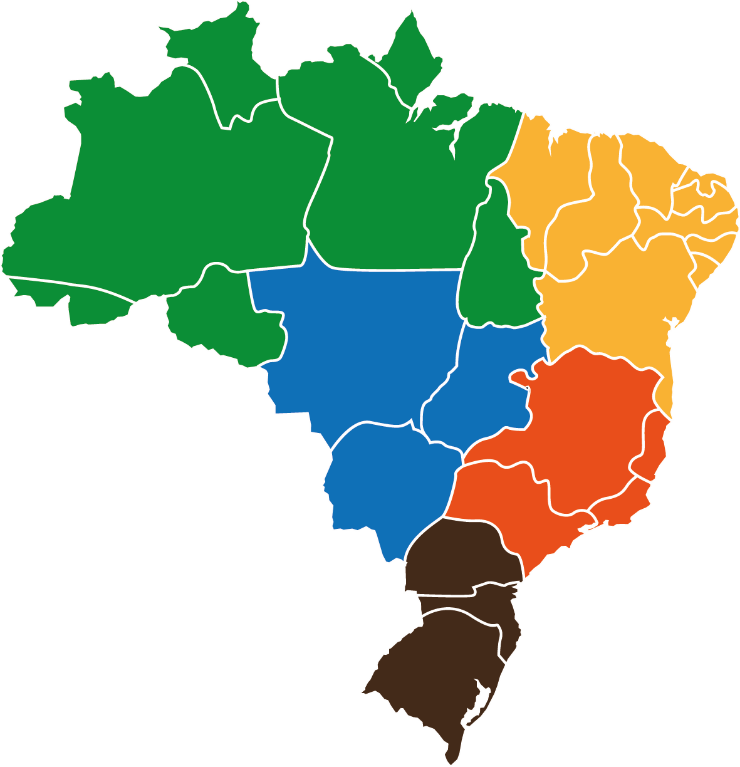 16 Municípios
133 Fiscalizações
R$ 513 milhões
Norte
7 Municípios
52 Fiscalizações
R$ 586 milhões
Nordeste
Centro
Oeste
Sudeste
16 Municípios
113 Fiscalizações
R$ 4 bilhões
3 Municípios
19 Fiscalizações
R$ 347 milhões
Sul
7 Municípios
52 Fiscalizações
R$ 382 milhões
49 municípios fiscalizados
R$ 5,8 bilhões em recursos públicos federais
BENEFÍCIOS FINANCEIROS: economia efetiva aos cofres públicos
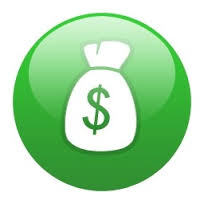 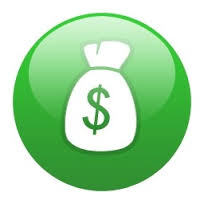 R$ 29,7 bilhões
R$ 7,22 bilhões
2018 (até novembro)
De 2012 até novembro de 2018
Diminuição de desperdícios, aumento da eficiência e retorno de recursos com aplicação indevida
(Exemplo: suspensão de pagamentos indevidos e redução/cancelamento de licitações)
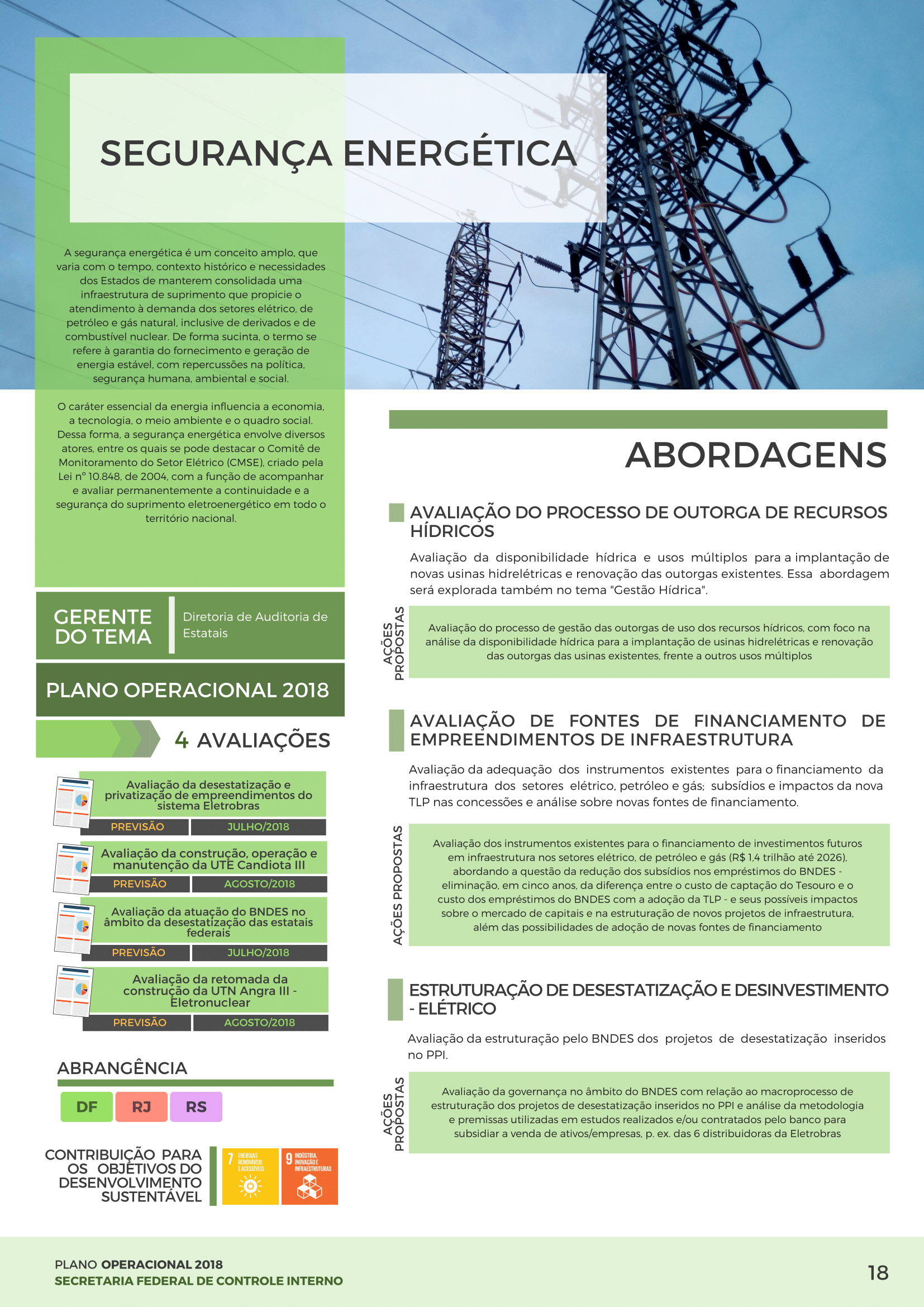 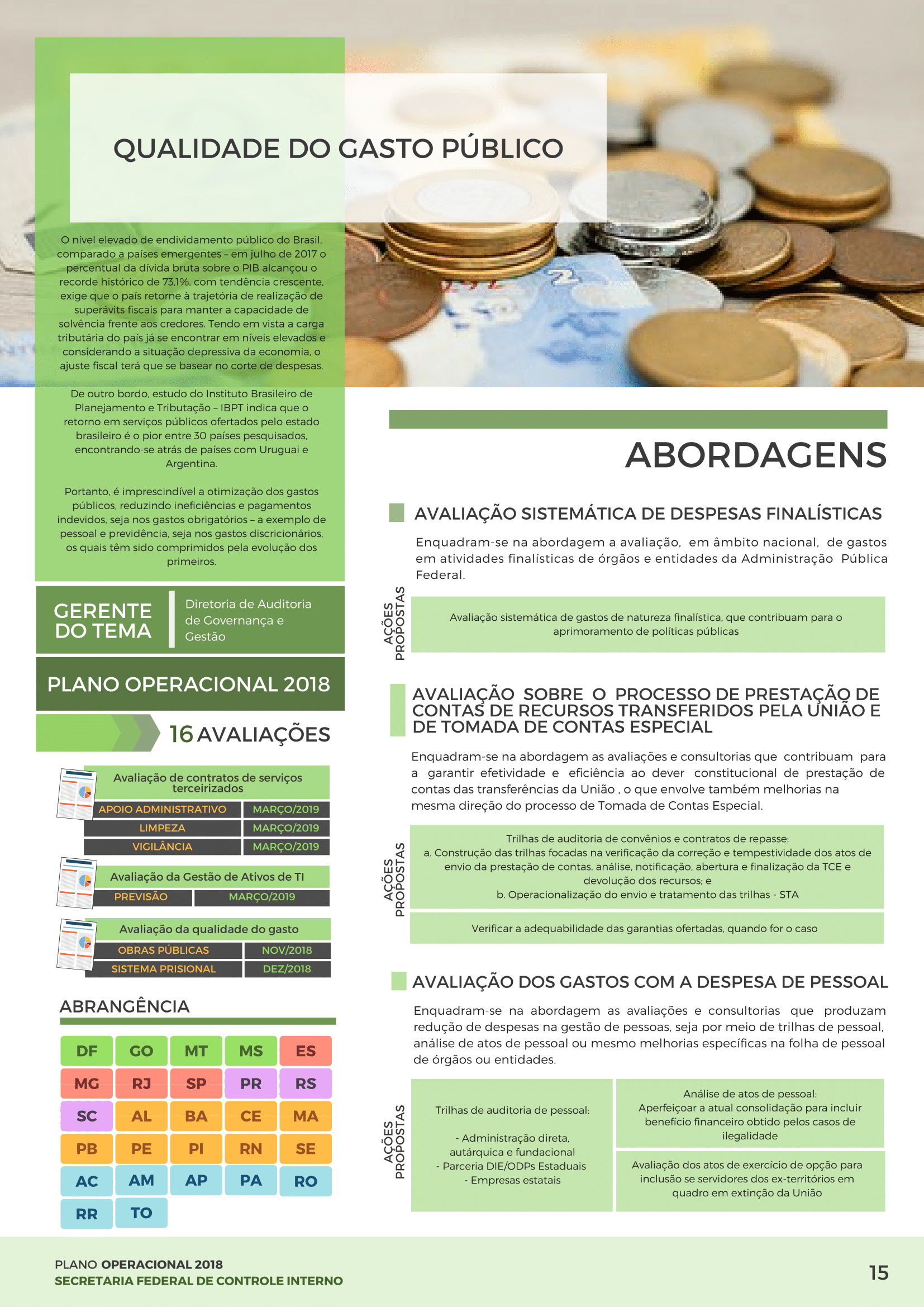 TEMAS PRIORITÁRIOS PARA 2018/19

Gestão hídrica
Qualidade do gasto público
Segurança energética
Atuação da regulação econômica e serviços públicos
Governança dos benefícios financeiros, creditícios e tributários
Economia da saúde
Eficiência alocativa
Multiplicidade de cadastros
Competitividade das cadeias de petróleo e agrícola
Governança universitária
Governança das empresas estatais
Desenvolvimento infantil
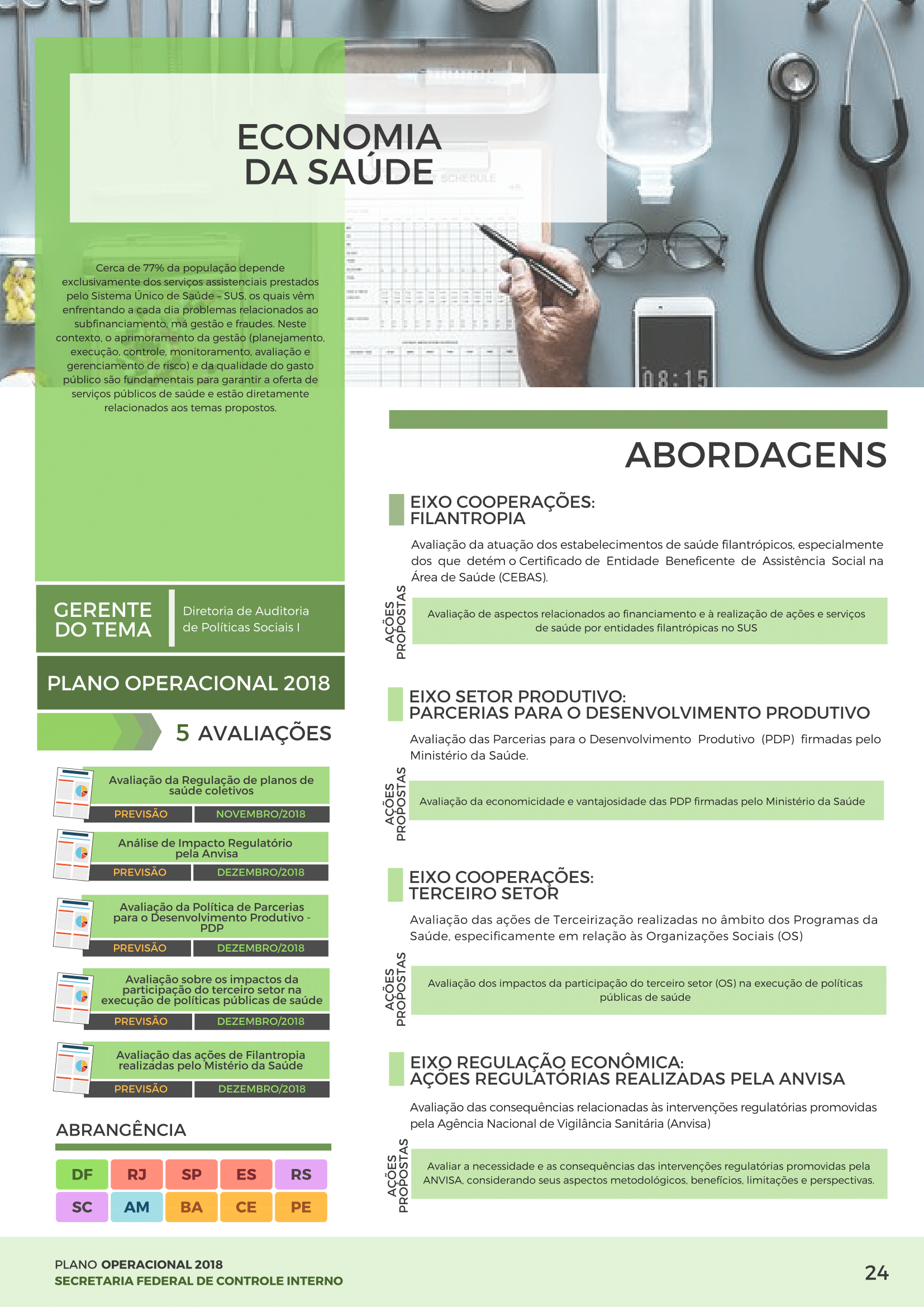 [Speaker Notes: Articulação interinstitucional
as atividades de articulação interinstitucional e de defesa do Estado constituem-se em trabalhos especiais que podem ter duas  origens.  A  primeira  nasce  dentro  da  própria  Controladoria,  como  decorrência  das constatações  oriundas  das  ações  rotineiras  executadas  ao  longo  do  exercício.  A  segunda, relaciona-se com as denúncias, as representações apresentadas por órgãos, como o DPF e o MPF, que dão início às atividades investigativas isoladas ou em conjunto. Para a realização de ações  investigativas  foram  desenvolvidos  procedimentos  especiais,  bem  como  instrumental próprio, voltados para a troca ágil de informações entre os outros parceiros.]
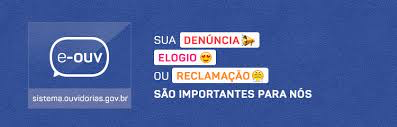 OUVIDORIA – MELHORIA DA GESTÃO
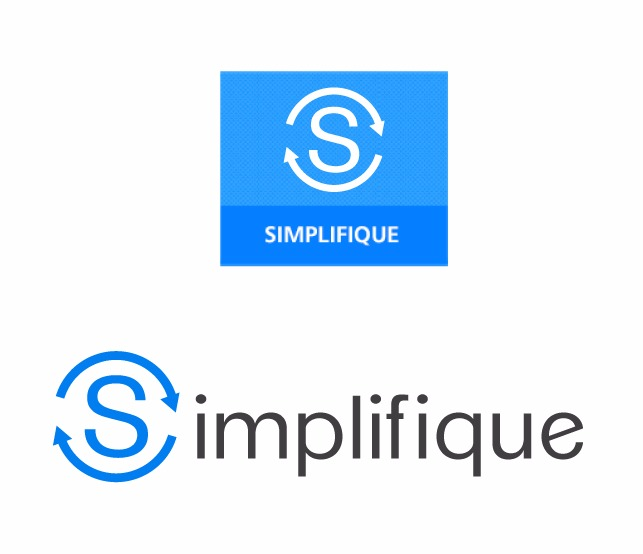 Sistema web desenvolvido para receber as solicitações de simplificação de serviços prestados ao usuário (cidadão)
Obrigatório para toda a Administração Pública Federal
Gerido pelas ouvidorias
Com mecanismo de monitoramento dos compromissos de simplificação assumidos pela gestão
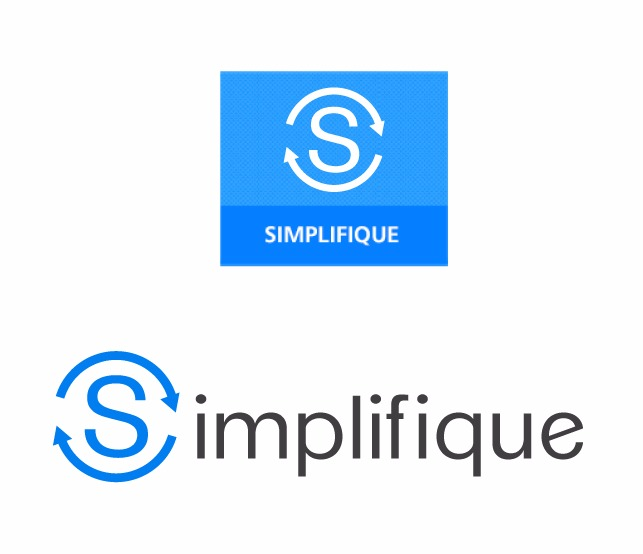 O E-OUV GANHOU UM NOVO BOTÃO PARA SOLICITAÇÕES DE SIMPLIFICAÇÃO DE SERVIÇOS PÚBLICOS FEDERAIS
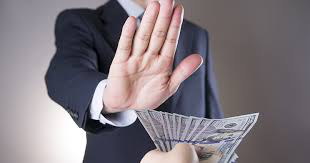 2. LUTAR CONTRA A CORRUPÇÃO
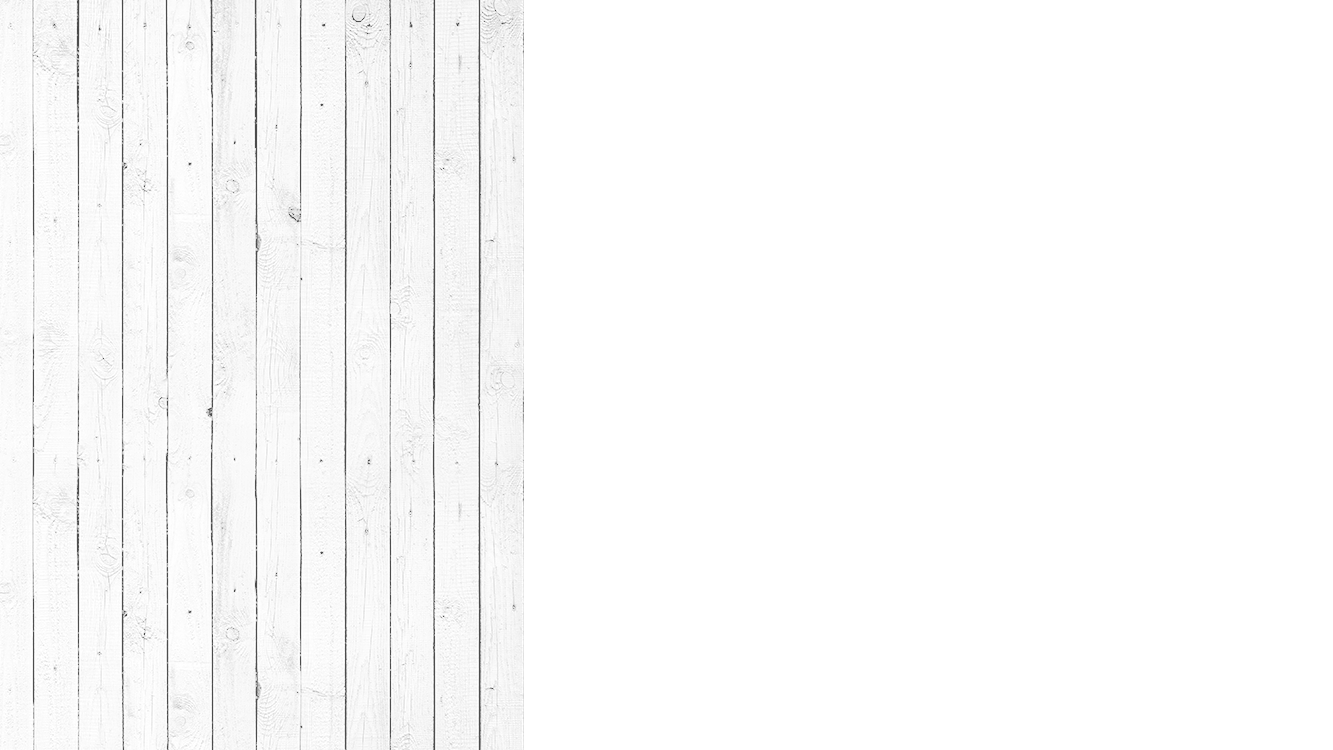 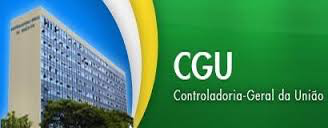 Lei 10.683, de 28 de maio de 2003
“Como os fins expostos no Artigo II desta Convenção, os Estados Partes convêm em considerar a aplicabilidade de medidas, dentro de seus próprios sistemas institucionais, destinadas a criar, manter e fortalecer: 
Órgãos de controle superior, com o fim de desenvolver mecanismos modernos para prevenir, detectar, sancionar e erradicar as práticas corruptas.”
Entrou em vigor em 06 de março de 1997
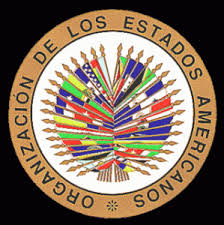 Foi ratificada no Brasil, em 07 de outubro de 2002
3 Palavras chaves
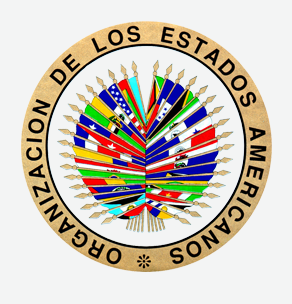 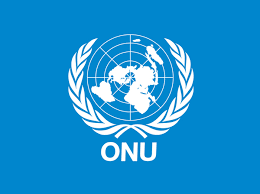 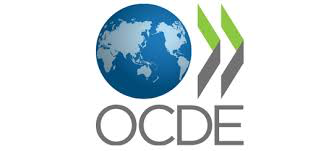 Responsabilização de servidores públicos
7.358
66%
643
servidores expulsos desde 2003 no Poder Executivo Federal
decorrentes de atos de corrupção
expulsões em 2018
2018
Responsabilização de empresas
28 multas
Totalizando R$13.481.372,93

e
305
43
Processos Administrativos de Responsabilização (PAR) no Poder Executivo Federal
Sanções, dentre as quais
10 INIDONEIDADES
9 delas relacionadas com a Lava-jato (ex.: Alumini, GDK, Tomé e Rodocon)
Acordos de leniência – Lei Anticorrupção
5
19
R$10 bilhões
Assinados com as empresas UTC (R$ 574 milhões); Bilfinger (R$ 9,8 milhões); FCB e Mullen Lowe (R$ 50 milhões); SBM (R$ 1,3 bilhões) e  Odebrecht (R$ 2,7 bilhões)
Em negociação (Operação Lava Jato e demais investigações)
Retorno estimado aos cofres públicos
CEIS

CNEP
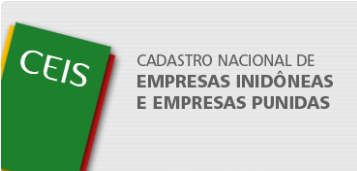 Capacitações na área de corregedoria
Mais de 3.300
Mais de 2.000
Servidores públicos
federais capacitados 
em Processo Administrativo Disciplinar (PAD)
Servidores federais, estaduais
e municipais capacitados
em Processo Administrativo de Responsabilização (PAR)
PREVENÇÃO
INTEGRIDADE PRIVADA
INTEGRIDADE PÚBLICA
TRANSPARÊNCIA
EDUCAÇÃO CIDADÃ
COOPERAÇÃO INTERNACIONAL
OUVIDORIAS
EBT
Novo Portal
LAI
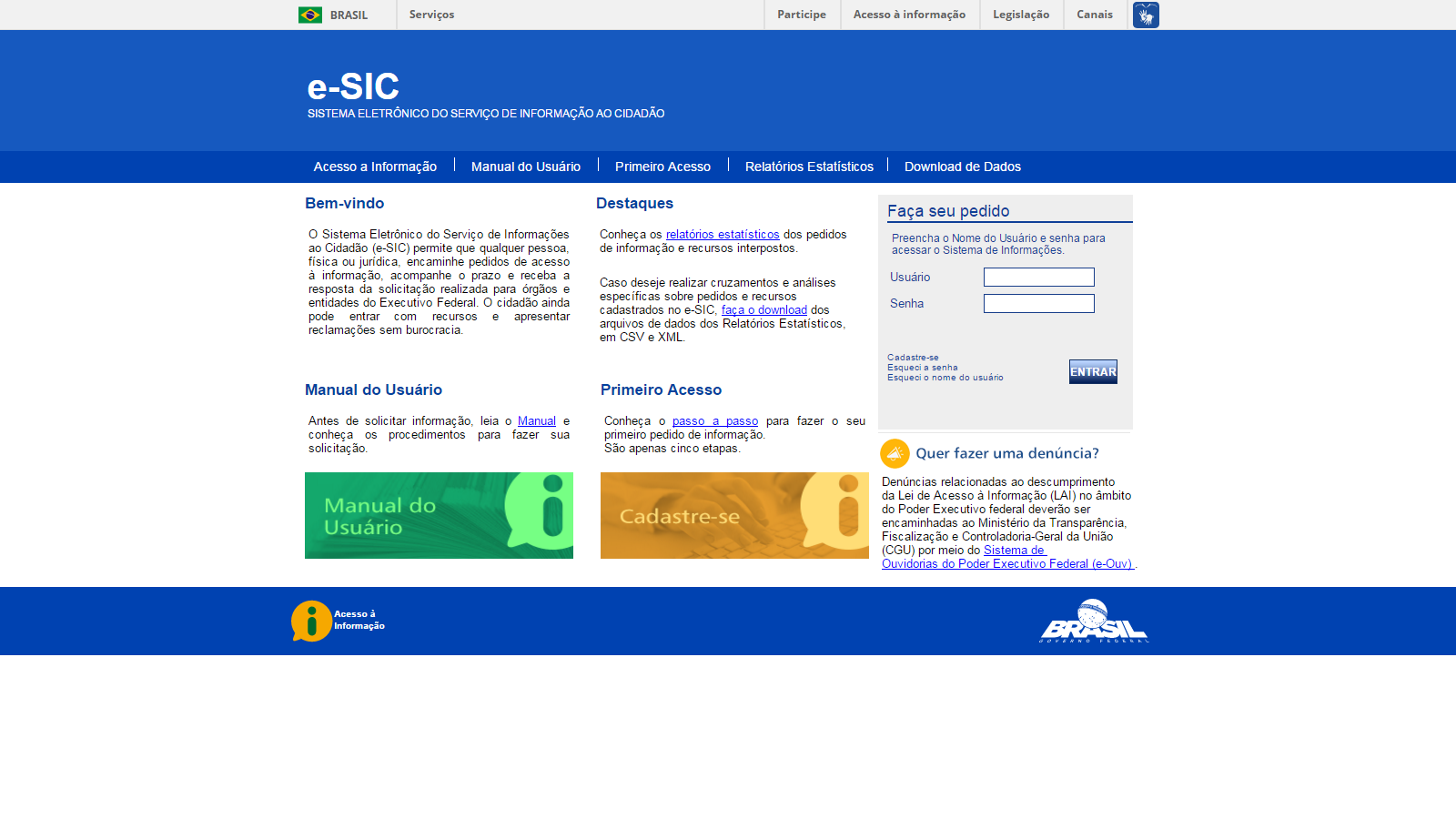 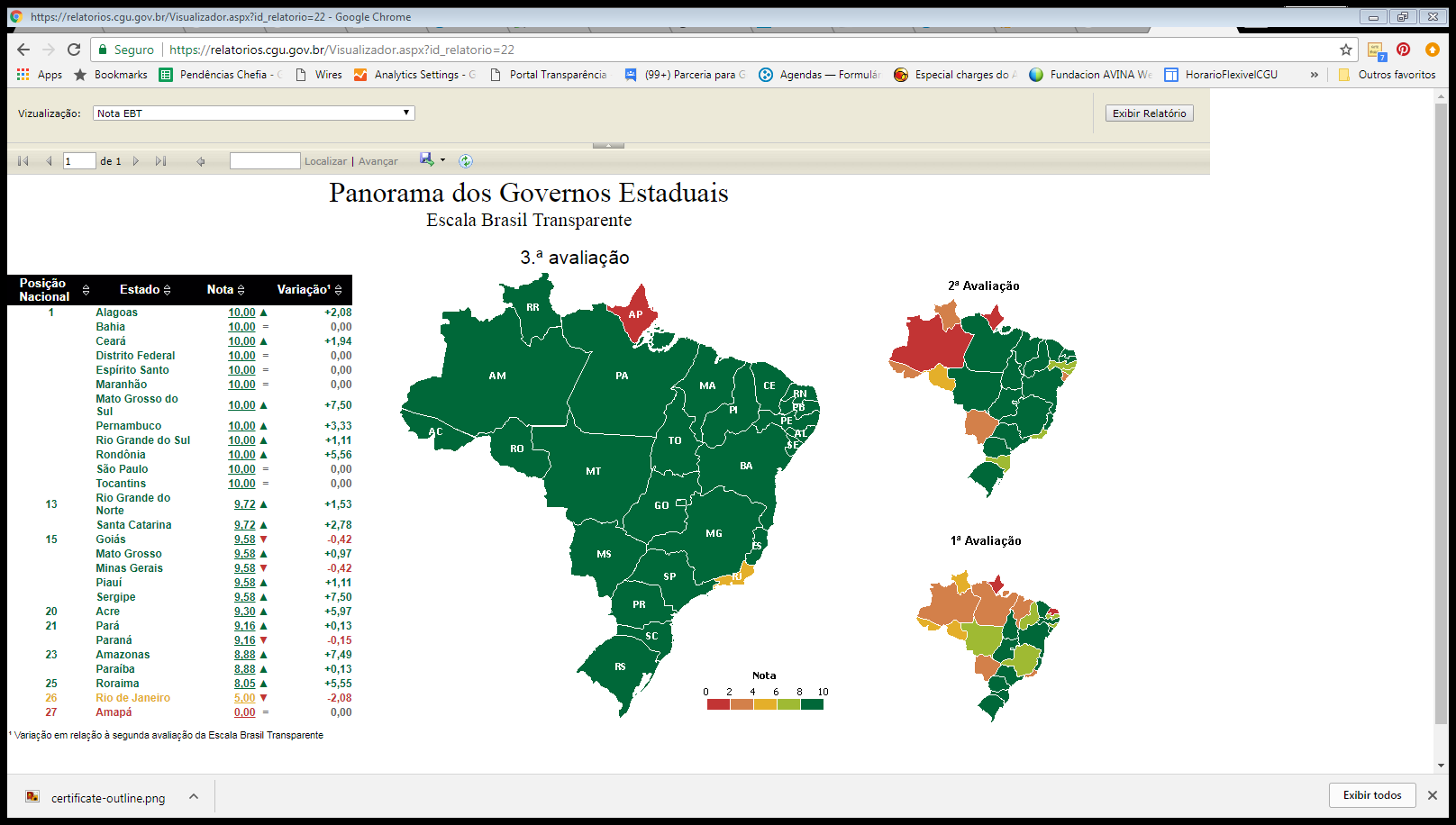 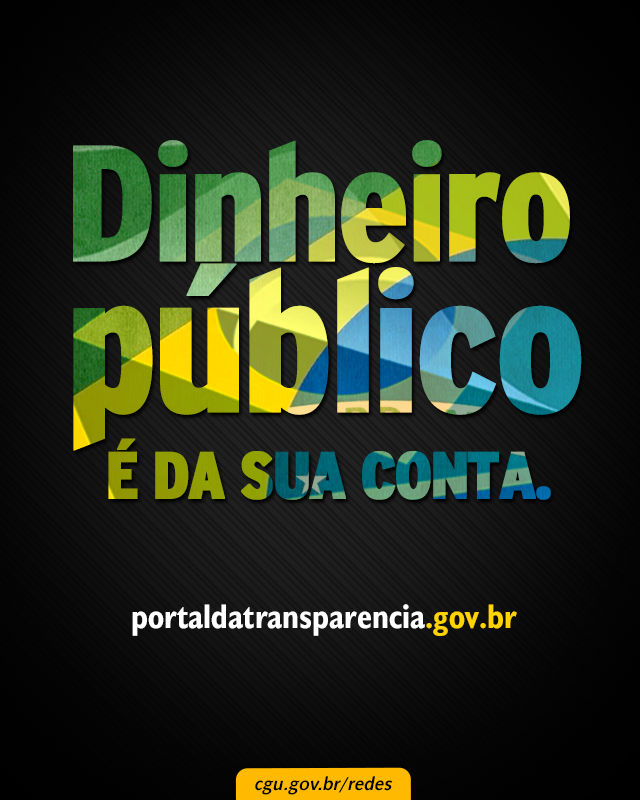 Transparência
Dados Abertos
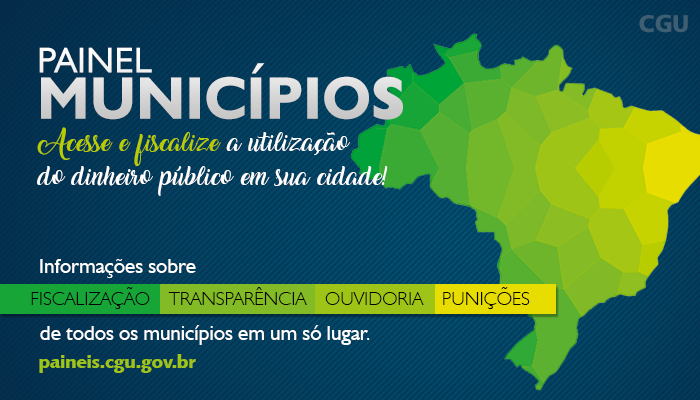 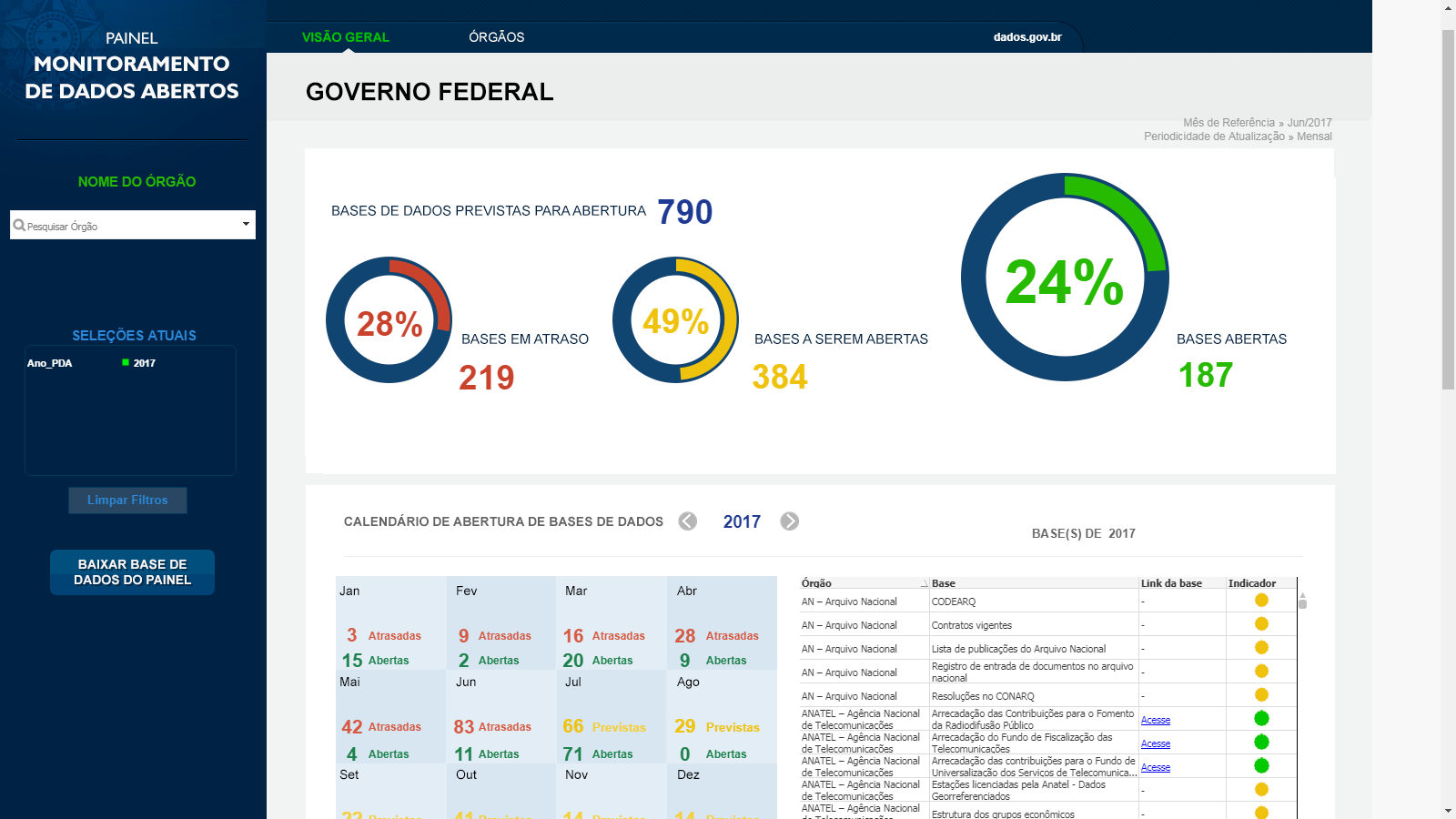 Portal da Transparência
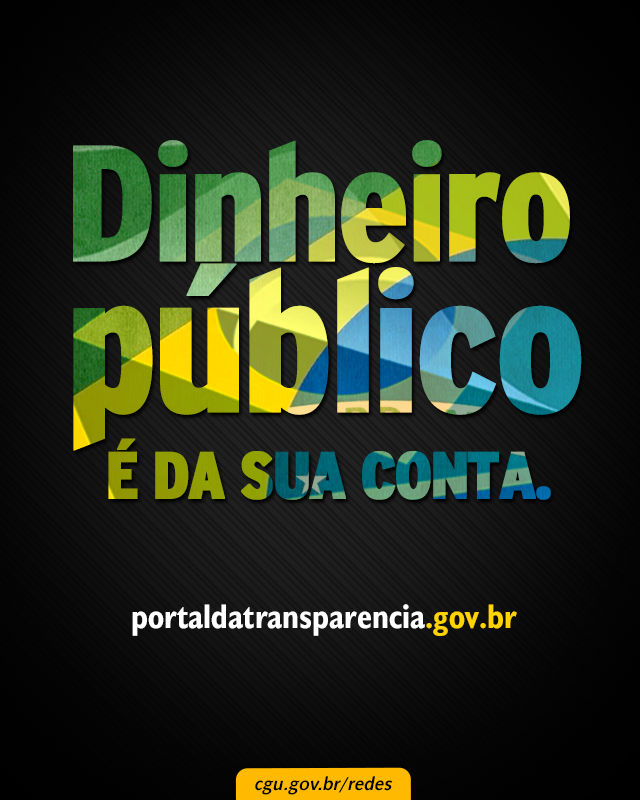 19,7 MILHÕES de visitas até novembro de 2017
1,8 MILHÃO de visitas mensais (média 2017)
100 MILHÕES de visitas (desde 2004)
NOVO PORTAL Lançado em junho de 2018		  transparencia.gov.br
PROMOÇÃO DA TRANSPARÊNCIA
ESCALA BRASIL TRANSPARENTE: Impactos
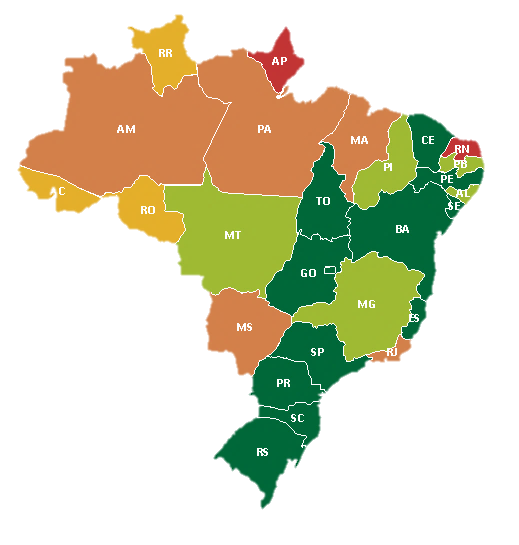 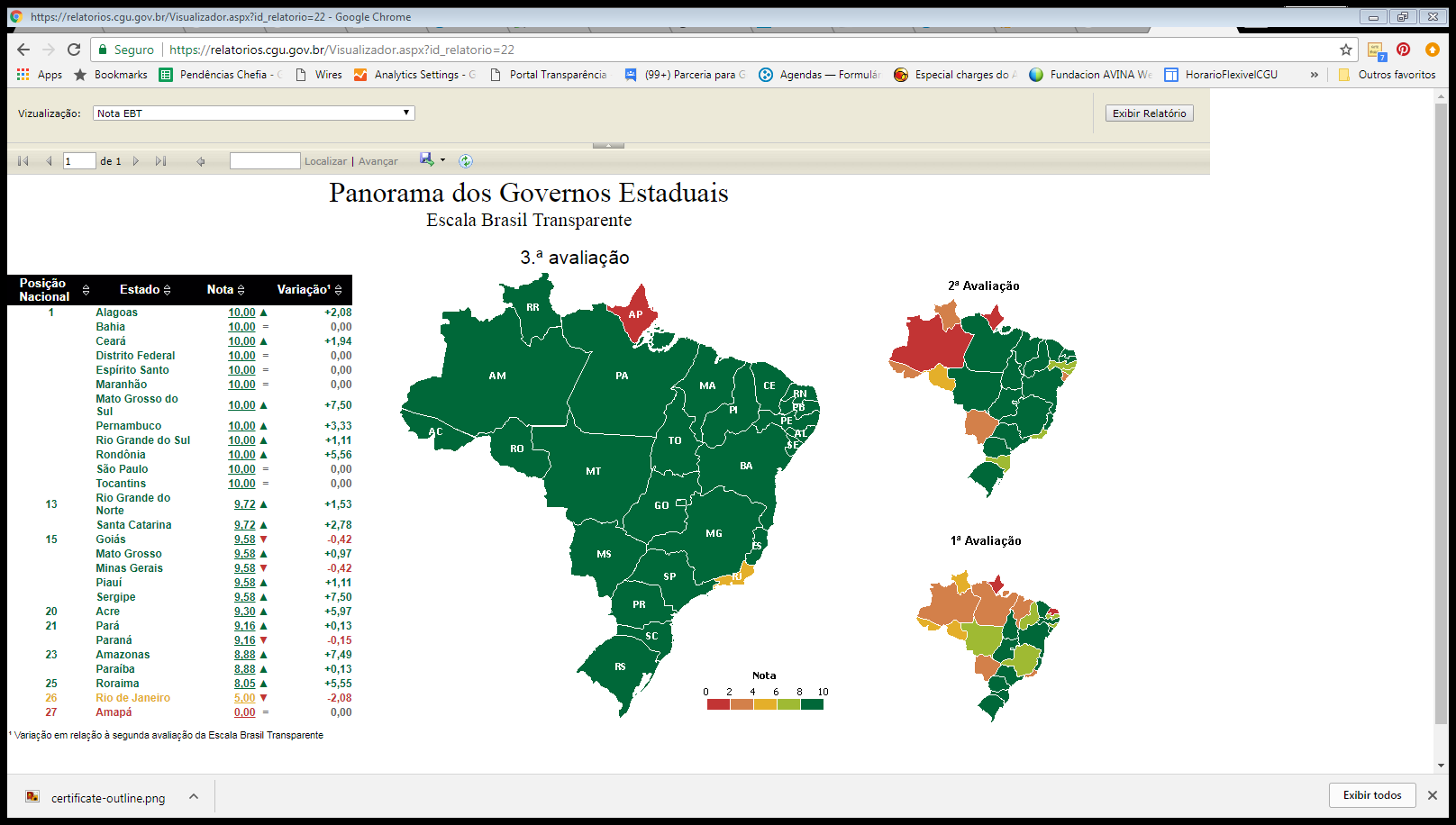 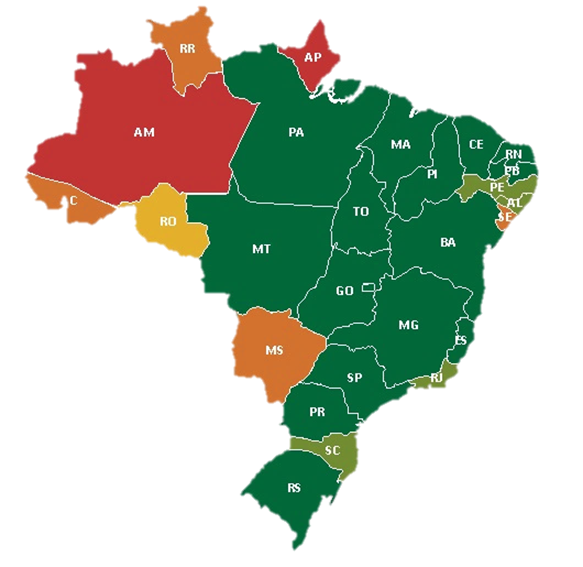 POLÍTICA DE DADOS ABERTOS
Promoção da abertura das bases de dados governamentais em formato aberto:
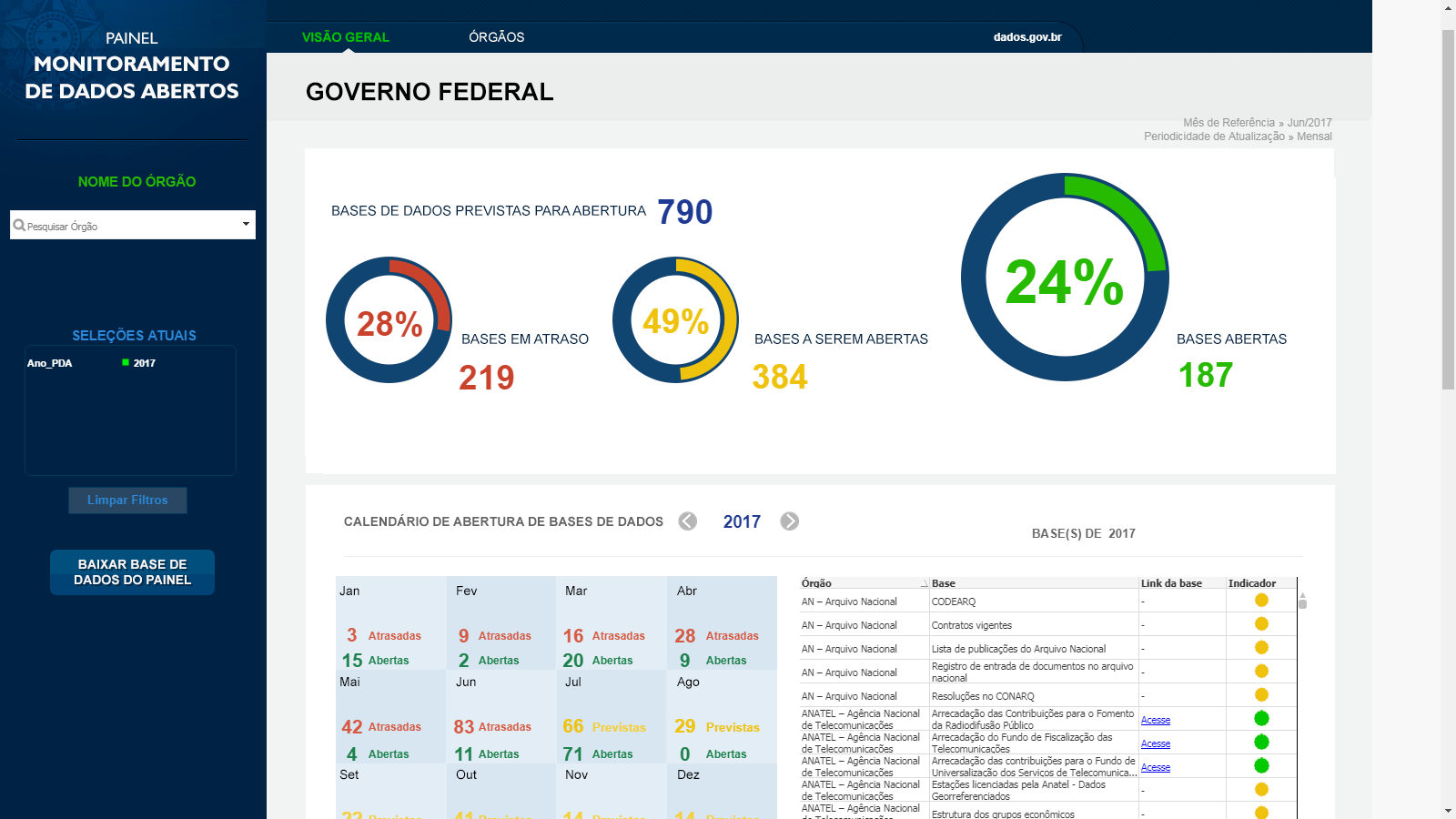 73 planos de dados abertos publicados
103 planos de dados em elaboração
1.656 (74%) bases abertas
Paineis.cgu.gov.br/dadosabertos
*Período: Até novembro de 2017
PROMOÇÃO DA TRANSPARÊNCIA
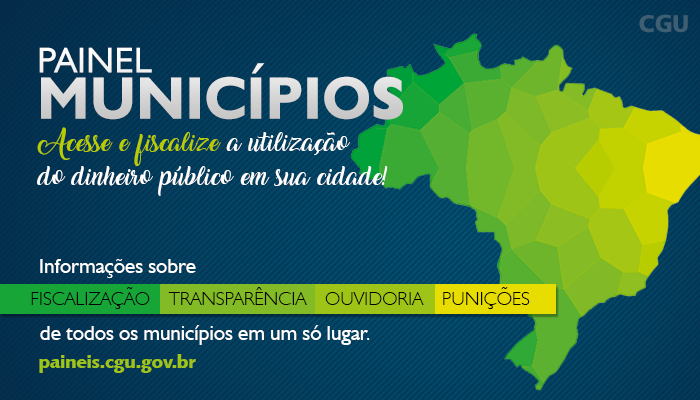 Lei de Acesso à Informação - LAI
Dados gerais sobre pedidos e respostas – Governo Federal*
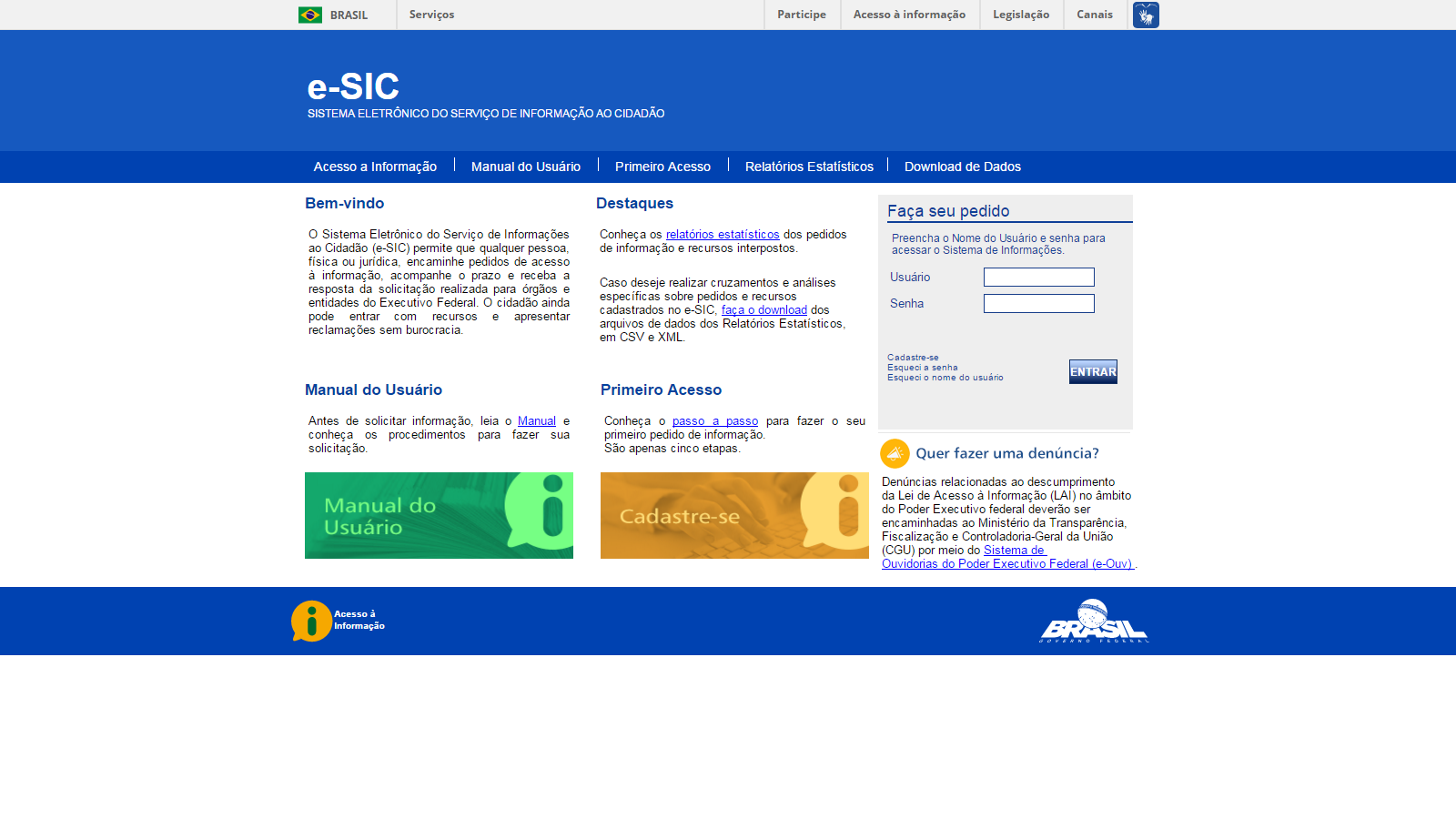 560 mil pedidos recebidos
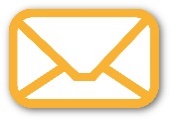 559 mil (99%) pedidos respondidos
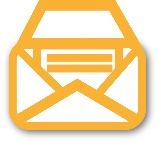 14 dias em média para resposta
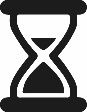 8 mil recursos encaminhados à CGU
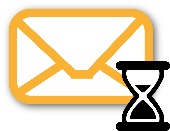 *Período: maio de 2012 até novembro de 2017
INTEGRIDADE PÚBLICA
Governança Pública - Decreto nº 9.203/2017
Coordenação da Implementação dos Programas de Integridade do Governo Federal – 347 Órgãos da Adm Direta, autárquica e Fundacional.
CÓDIGOS DE CONDUTA
GESTÃO DE RISCOS
ESTRUTURAS
BÁSICAS
TREINAMENTOS
Canais de Denúncia – E ouv
Acesso a Informação – E sic
PLANO DE INTEGRIDADE DO GOVERNO FEDERAL
Conflito de Interesse - SeCi
Comitê de Integridade
Conselho de Ética
Avaliação da integridade nas empresas estatais
2016 e 2017: 28 estatais avaliadas (grau de maturidade das políticas)
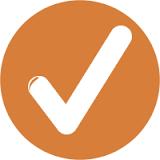 Eletronorte
Eletrosul
Embrapa
EPL
FINEP
Furnas
Serpro
Telebras
TRENSURB
CHESF
CODEVASF
CONAB
Correios
DATAPREV
Ebserh
Eletroacre
Eletrobras
Eletrobrás Dist. Roraima
Eletronuclear
BASA
BNB
Caixa
Ceagesp
CEAL
CEAM
CEITEC
CEPISA
CGTEE
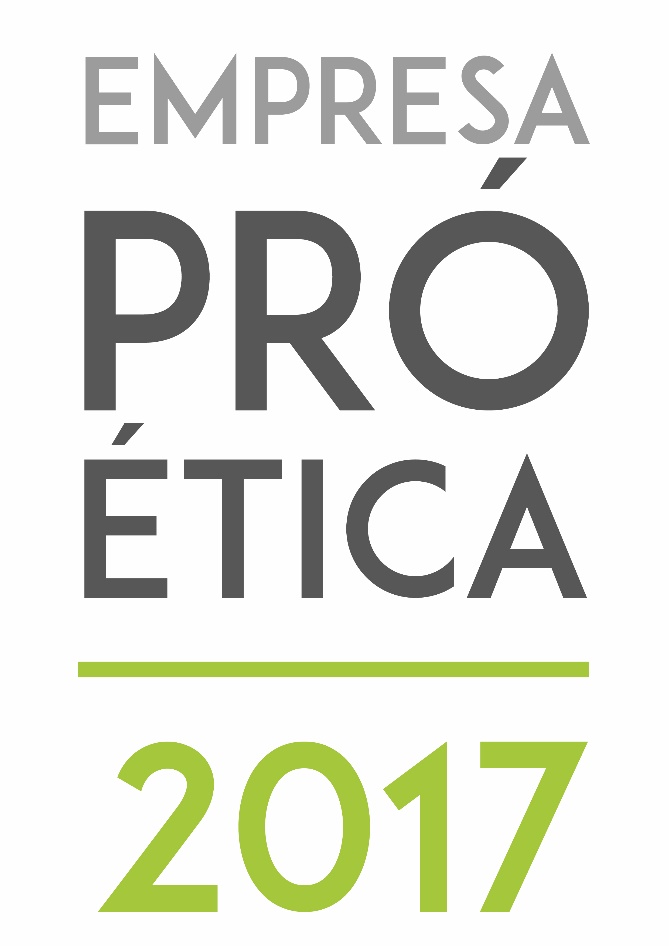 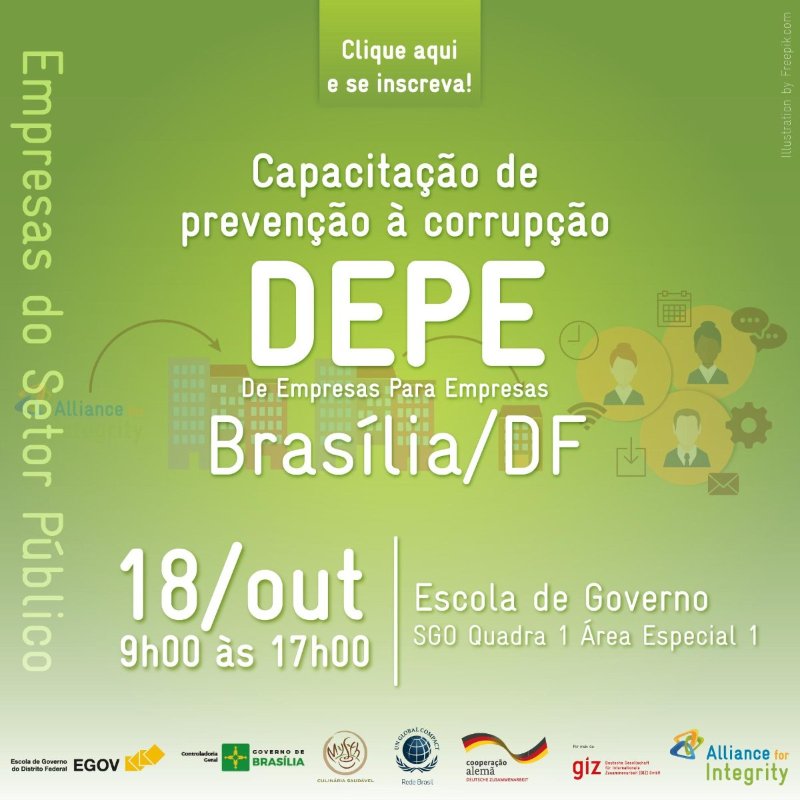 INTEGRIDADE PRIVADA
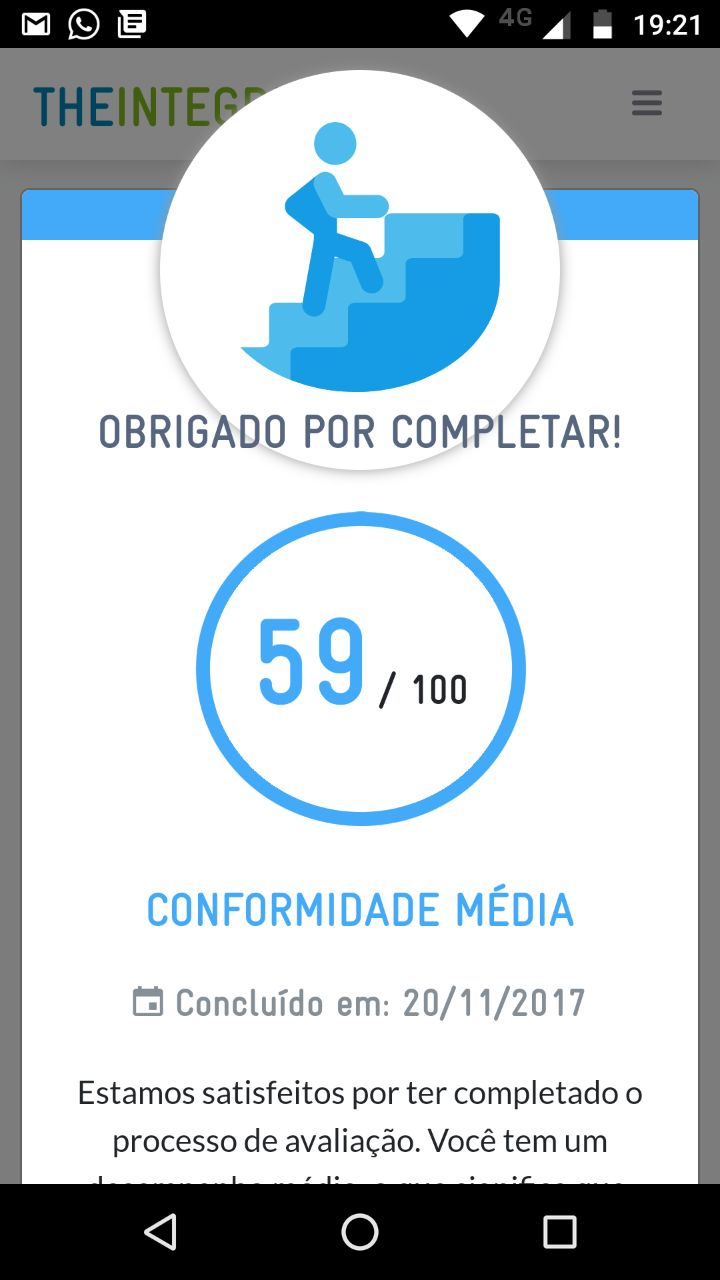 Parceria Alliance for Integrity
Parceria Internacional que leva integridade para pequenas e médias empresas - PMEs
Lançamento do The Integrity App para micros e pequenas empresas avaliarem os planos de integridade
Capacitações presenciais (DEPE – De Empresas para Empresas), webinars, Debates
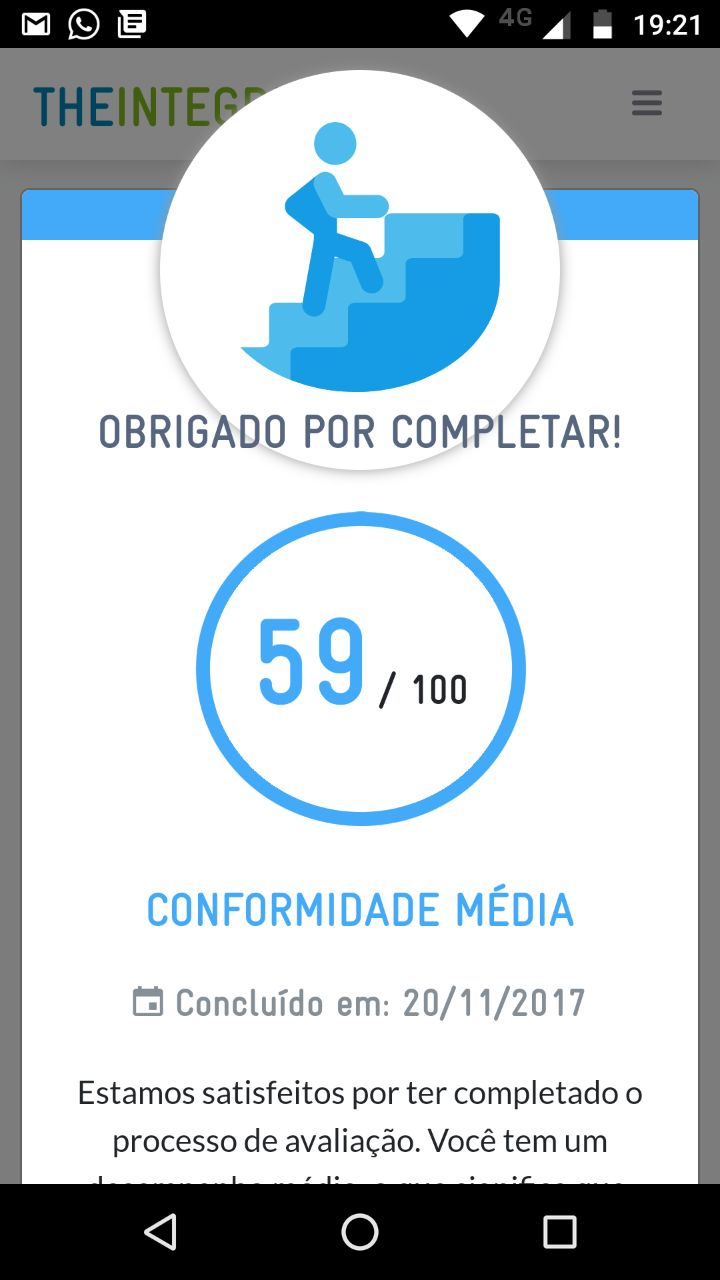 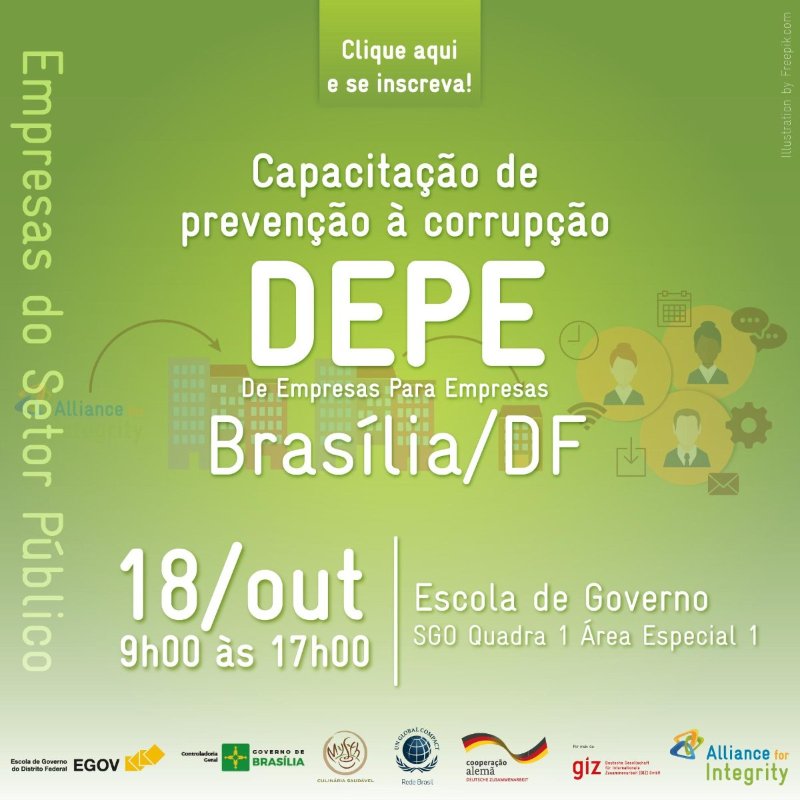 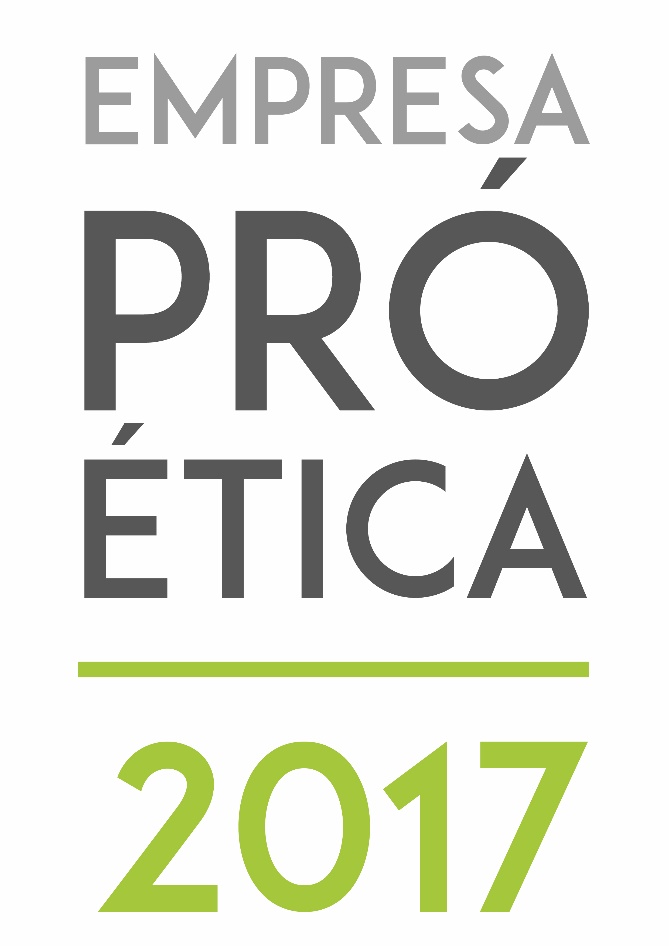 Cooperação internacional
PROCEDIMENTOS ADMINISTRATIVOS - ANTICORRUPÇÃO
Investigação e sanção de pessoas jurídicas na esfera administrativa
GRUPO DE TRABALHO DO G-20 ANTICORRUPÇÃO
Co-presidência Brasil - 2017
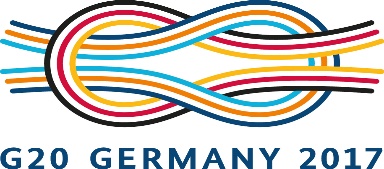 Elaboração de guia sobre assistência técnica para implementação da Convenção da ONU
Acordos bilaterais na América Latina para intercâmbio de informações
COOPERAÇÃO INTERNACIONAL
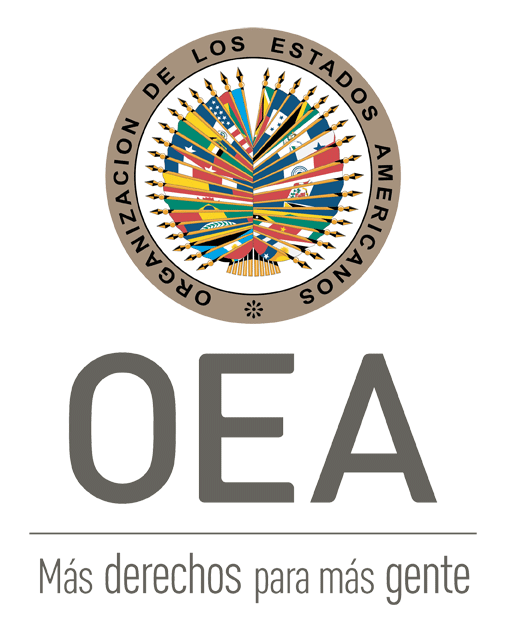 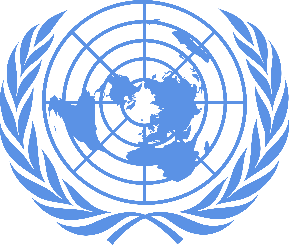 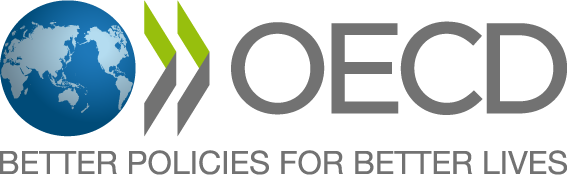 CONVENÇÕES
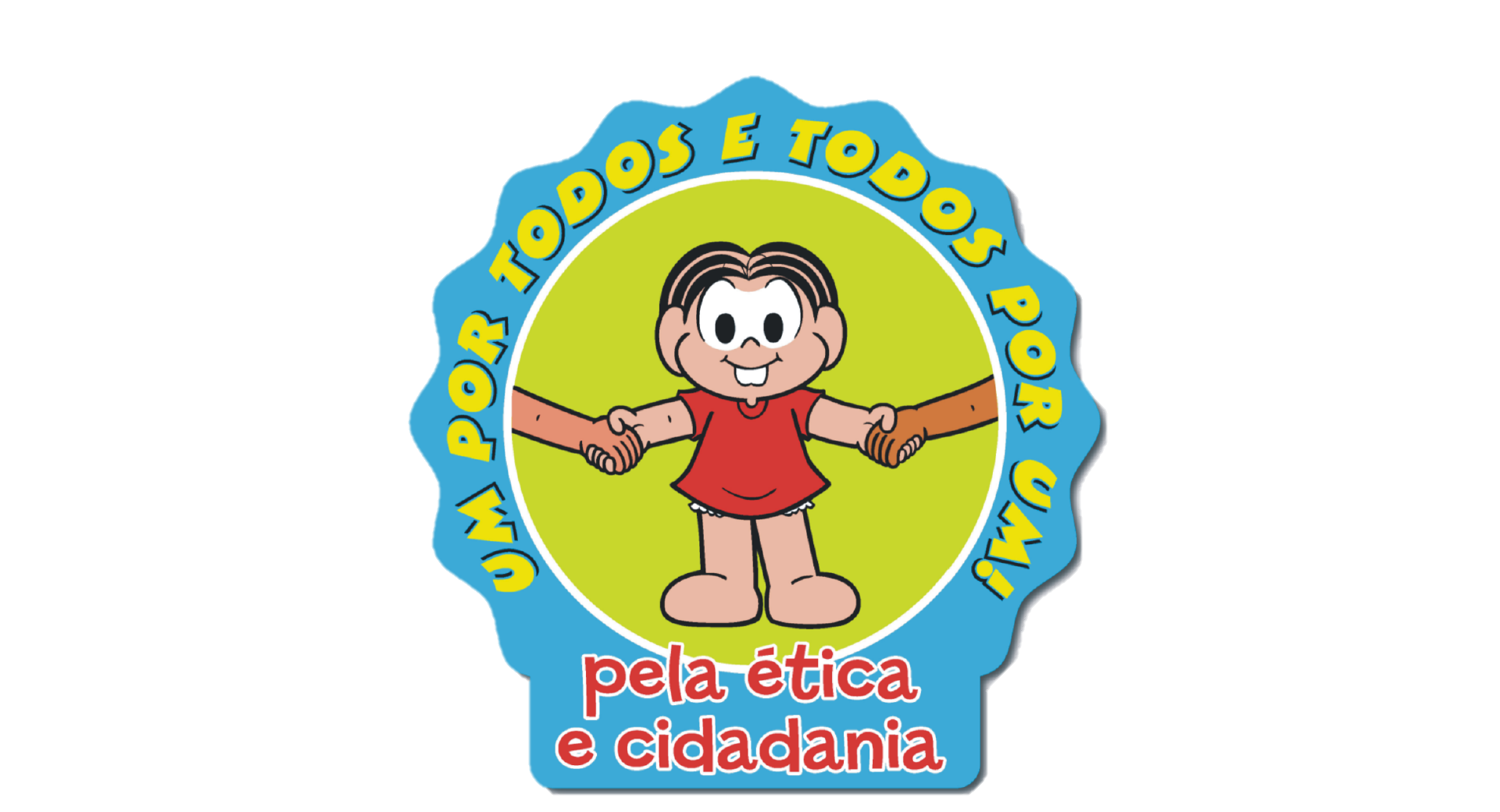 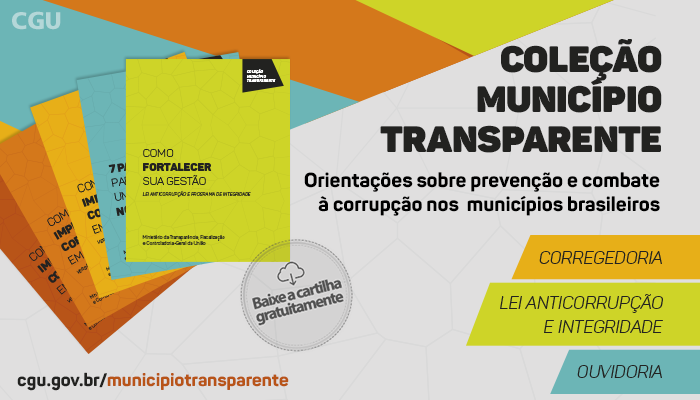 TREINAMENTOS
e
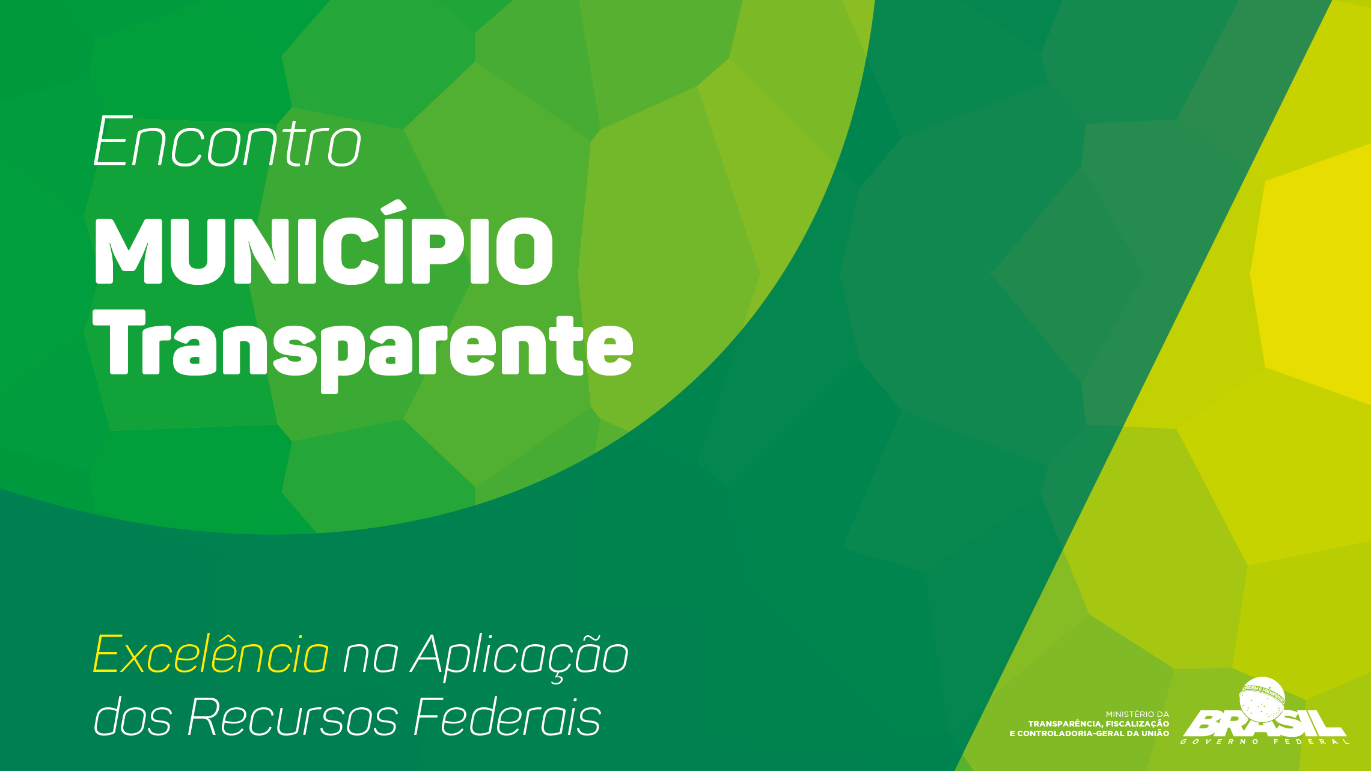 EDUCAÇÃO CIDADÃ
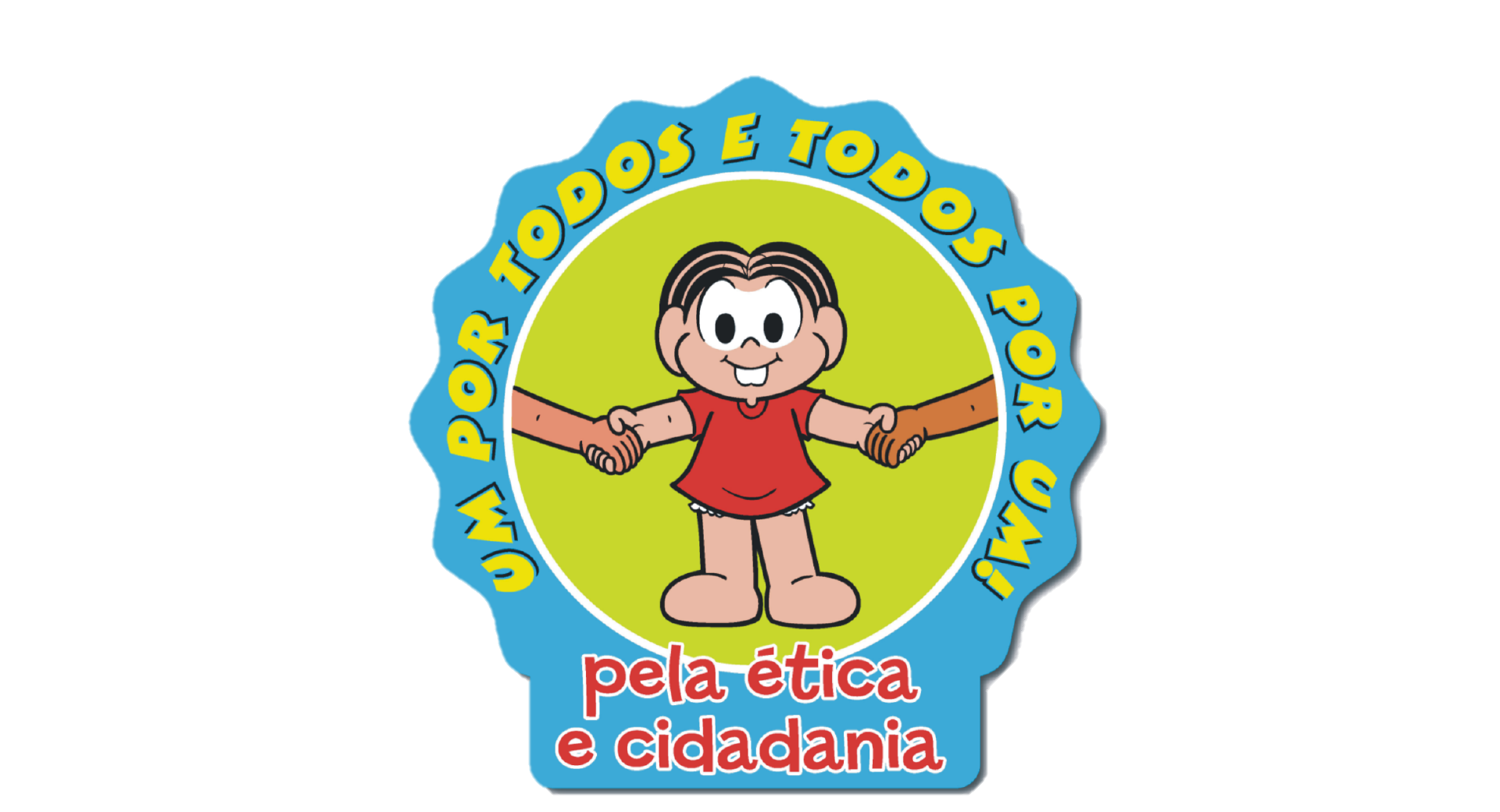 PROGRAMA UM POR TODOS
E TODOS POR UM!
Desde sua primeira execução em 2009, o programa já envolveu:
750 mil alunos
28 mil professores
4.500 escolas
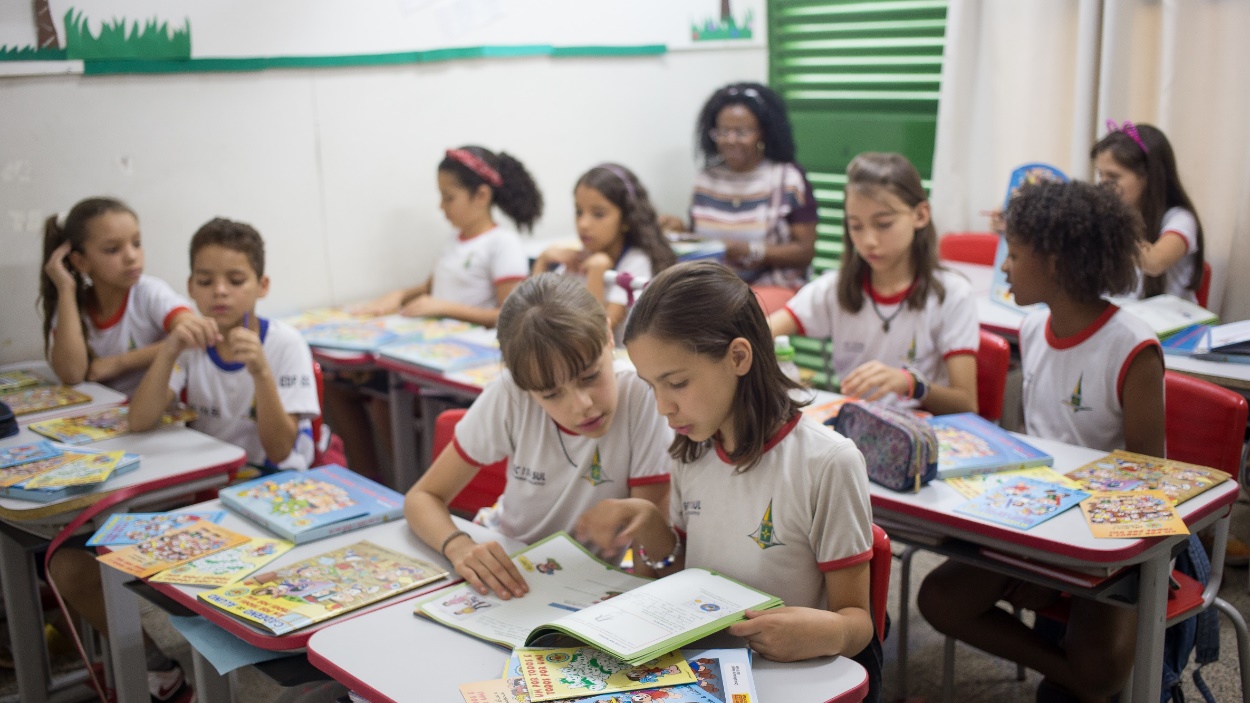 2018-2021: Universalização do Programa
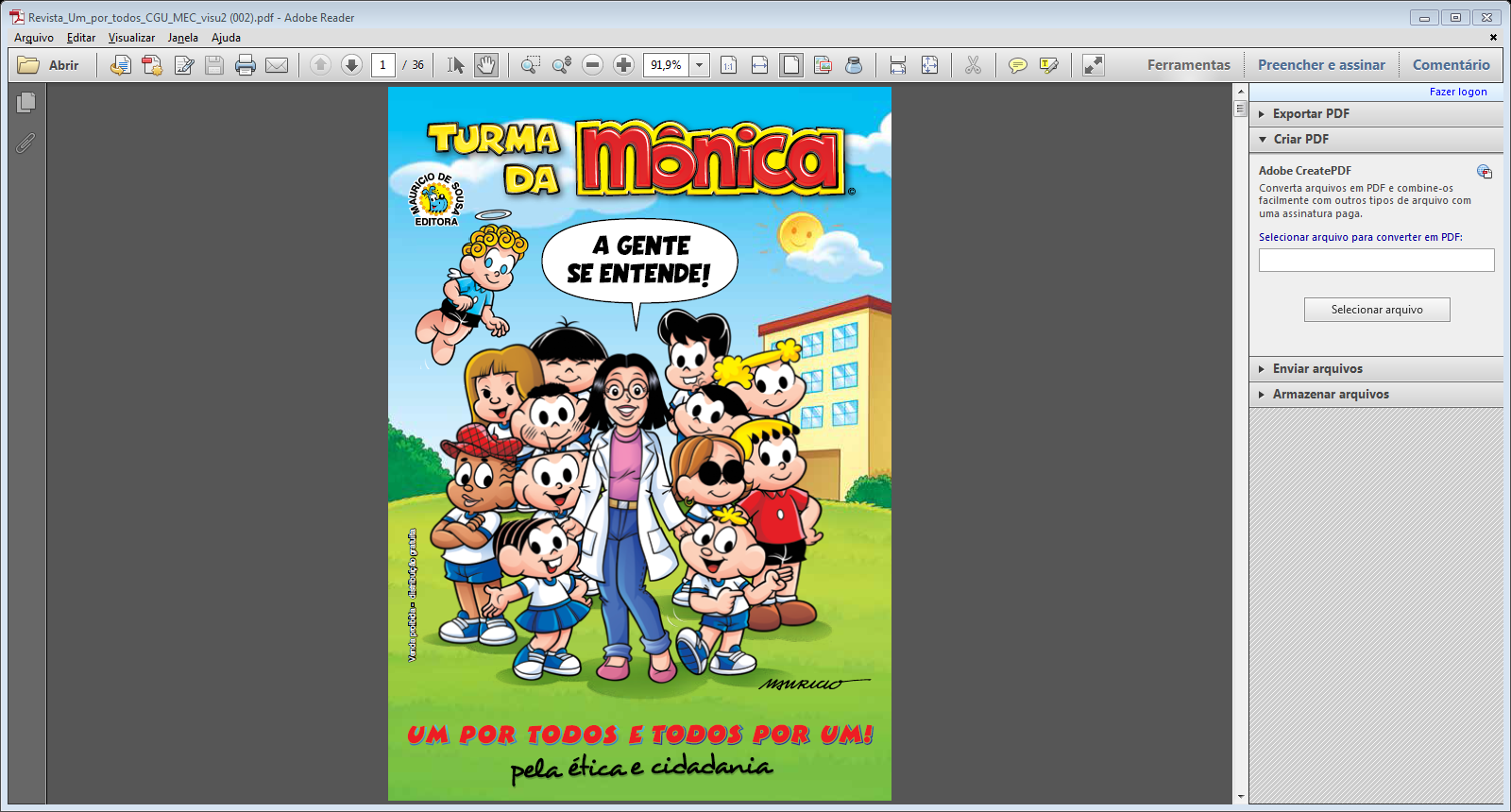 Parceria com o MEC
Recursos educacionais digitais (online e offline) e impressos para todas as escolas
Gibis, planos de aula, exercícios, vídeos, aplicativos e muito mais
Aplicação para alunos de todos os anos do ensino básico: 48,6 milhões de alunos!
Controle Social
Orientação de prefeitos e gestores municipais
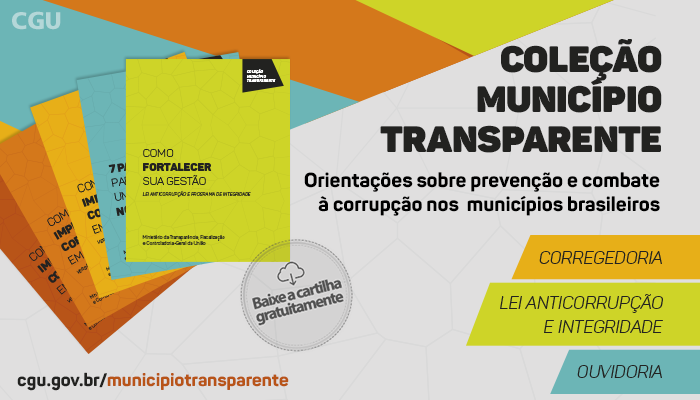 ENCONTRO MUNICÍPIO TRANSPARENTE
Orientação de prefeitos e gestores municipais
5 mil participantes
1 mil prefeitos
2 mil municípios representados
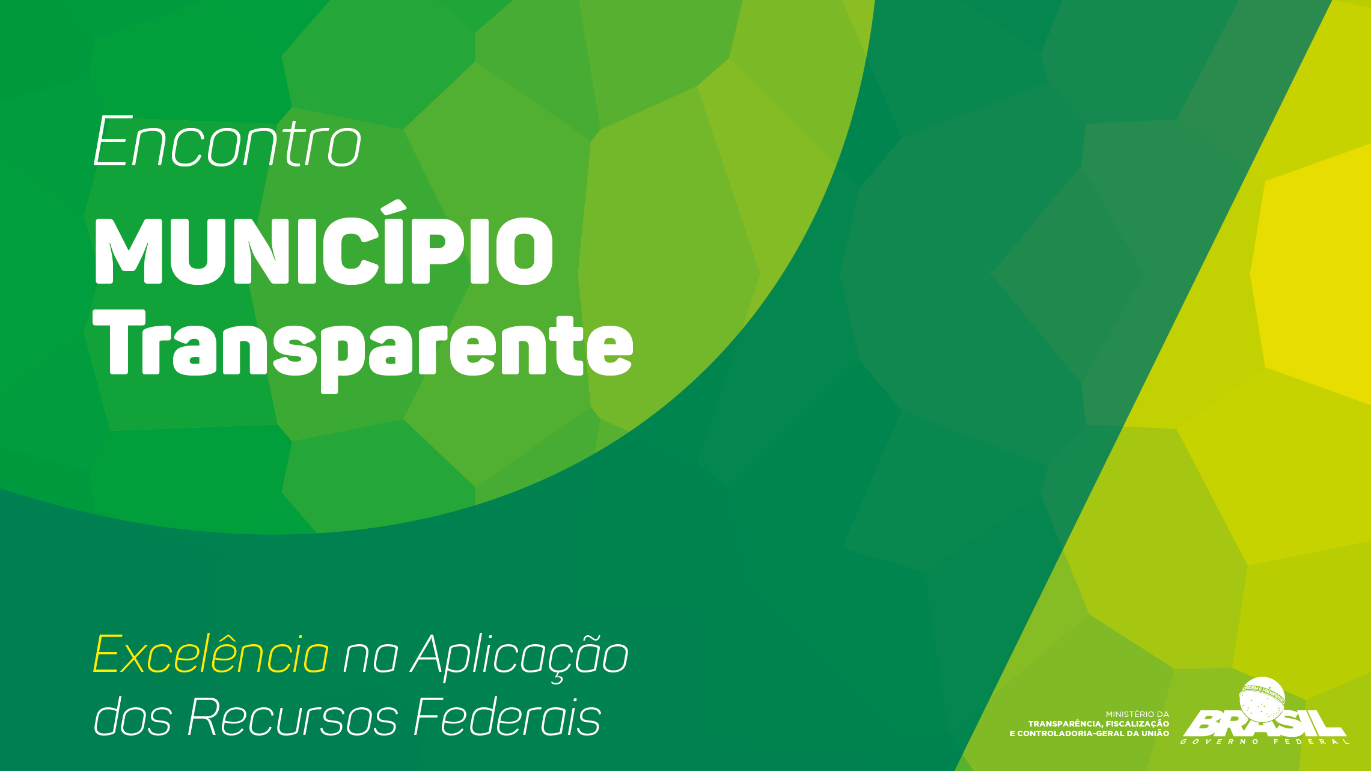 Orientações sobre medidas de aperfeiçoamento da gestão, de prevenção e combate à corrupção
CONTROLE SOCIAL
Fomento ao engajamento de cidadãos e organizações para fiscalizar recursos públicos
Mais de 400 eventos realizados
2688 municípios atingidos
Mais de 50 mil participantes nas capacitações
Mais de 150 mil pessoas na conferência de controle social
Mais de 18 mil conselheiros capacitados
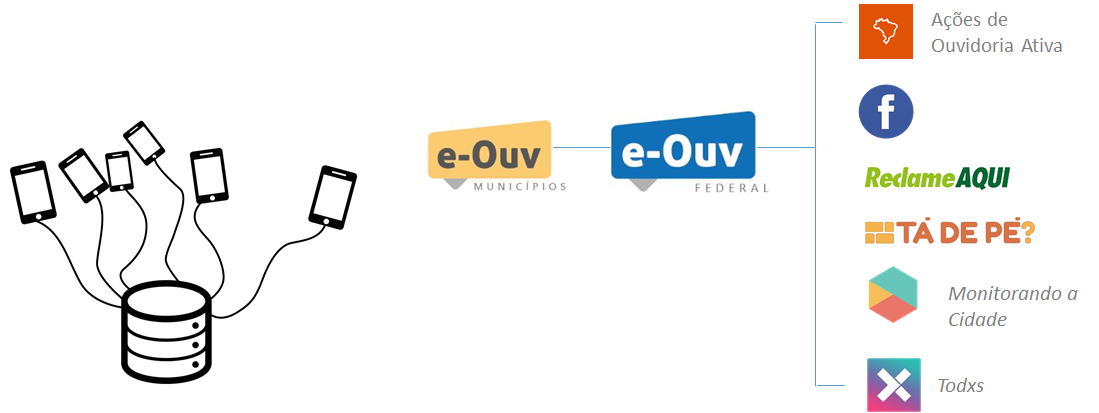 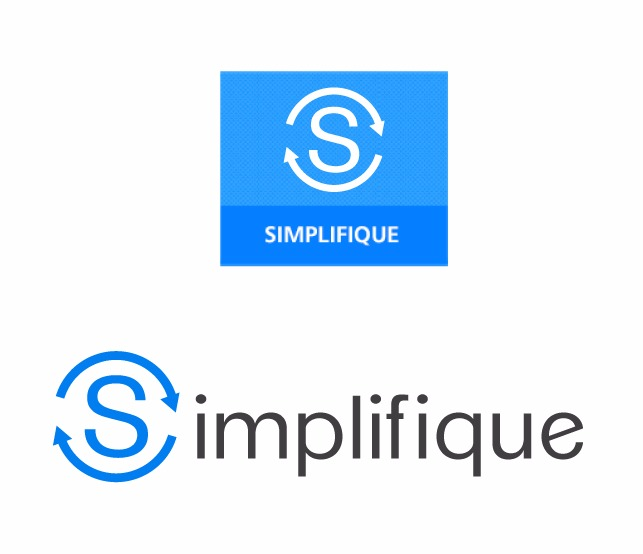 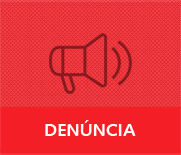 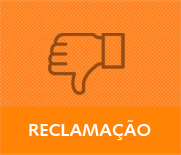 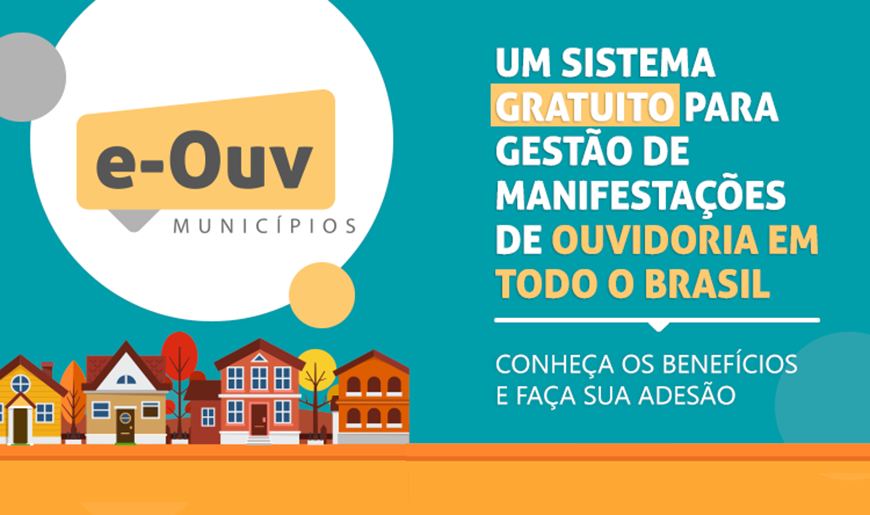 OUVIDORIA
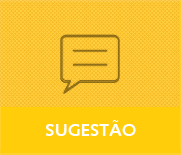 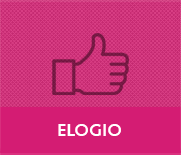 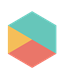 Monitorando a Merenda
AÇÕES DE OUVIDORIA
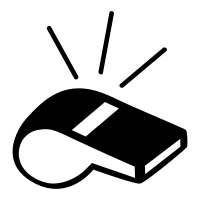 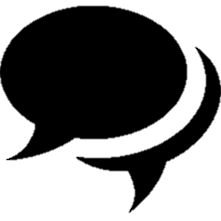 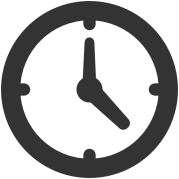 + de 80 mil
17 dias
+ de 15 mil
Manifestações registradas no e-Ouv em 2017
Tempo médio de atendimento na CGU
Denúncias registradas em 2017
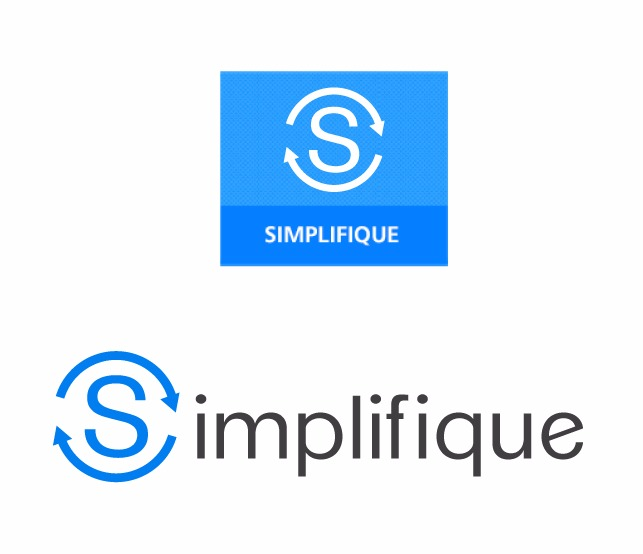 Sistema web desenvolvido para receber as solicitações de simplificação de serviços prestados ao usuário (cidadão)
Obrigatório para toda a Administração Pública Federal
Gerido pelas ouvidorias
Com mecanismo de monitoramento dos compromissos de simplificação assumidos pela gestão
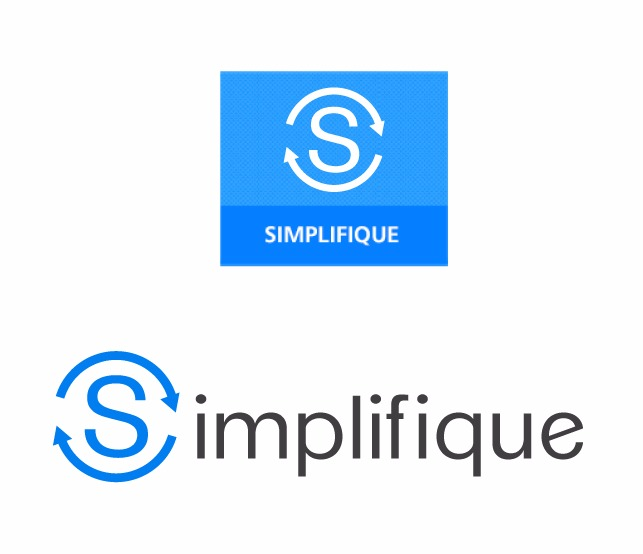 O E-OUV GANHOU UM NOVO BOTÃO PARA SOLICITAÇÕES DE SIMPLIFICAÇÃO DE SERVIÇOS PÚBLICOS FEDERAIS
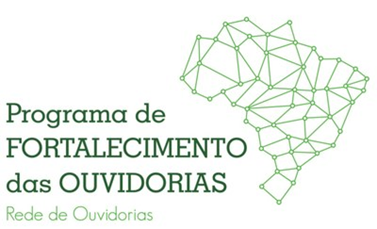 PROGRAMA DE FORTALECIMENTO DE OUVIDORIAS - PROFORT
+ de 170 
Entes federados aderiram em menos de 3 meses, todos conectados entre si e com a CGU
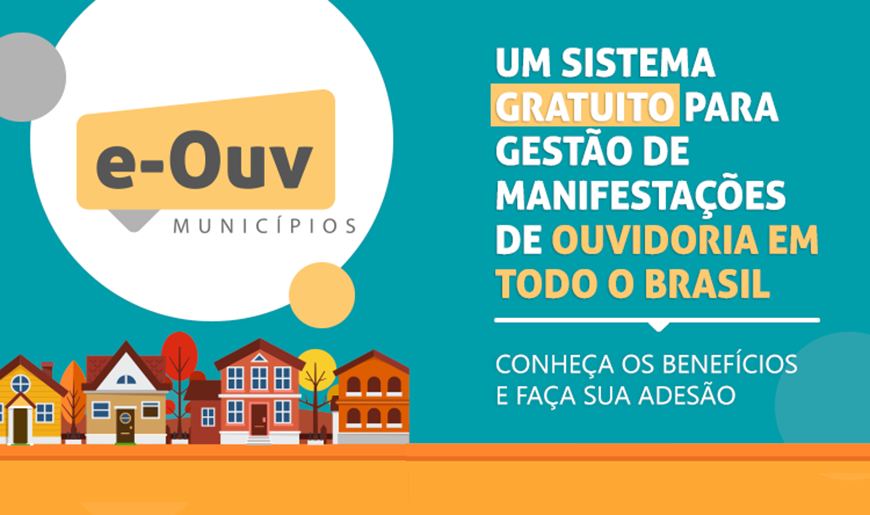 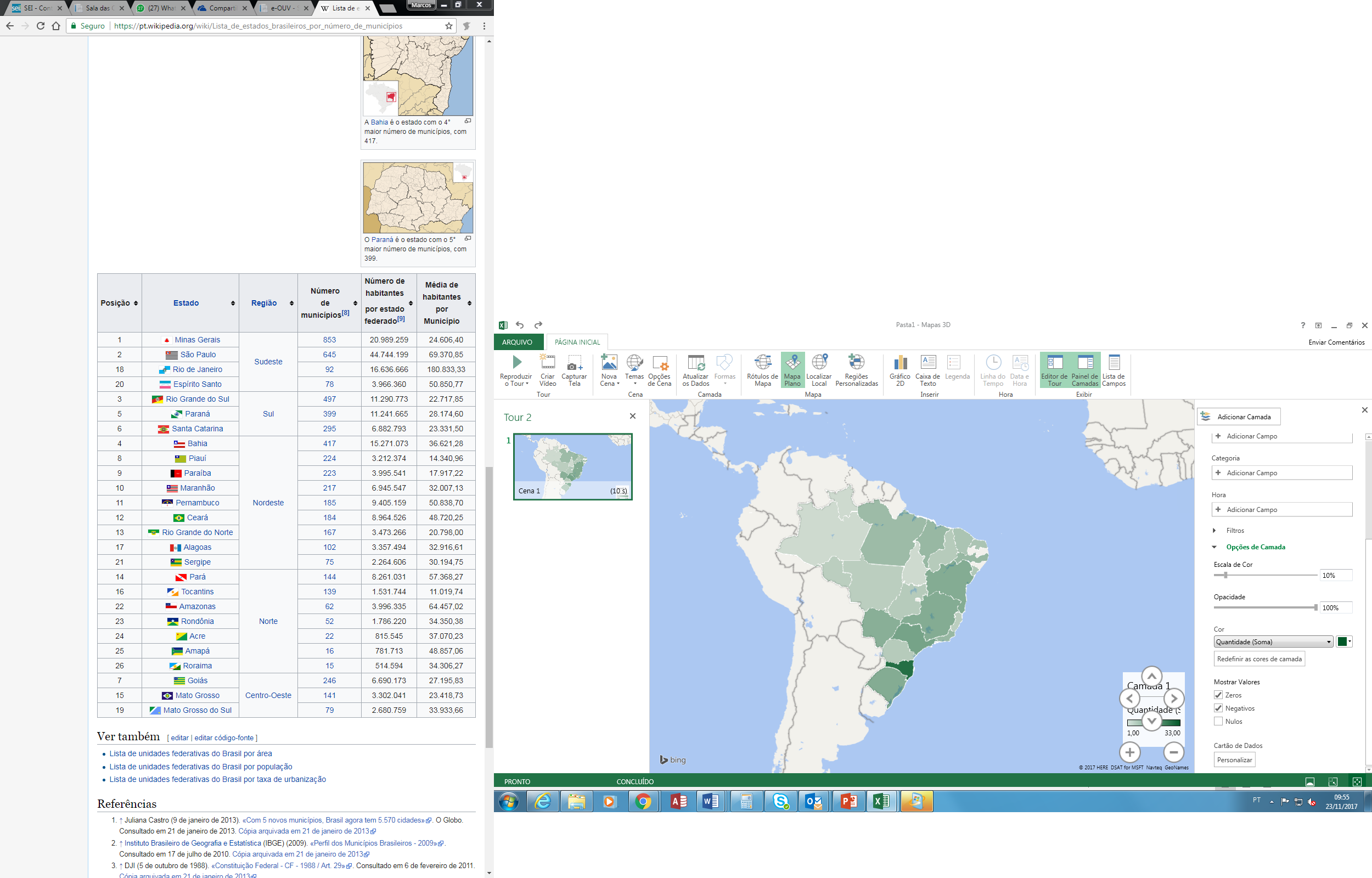 19% dos municípios de SE
33 dos municípios de SC
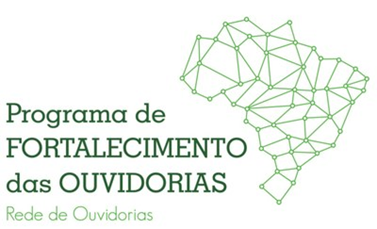 PROGRAMA DE FORTALECIMENTO DE OUVIDORIAS - PROFORT
Todos os Entes e Poderes trabalhando juntos para a garantia dos direitos dos usuários de serviços públicos e para a defesa do Estado
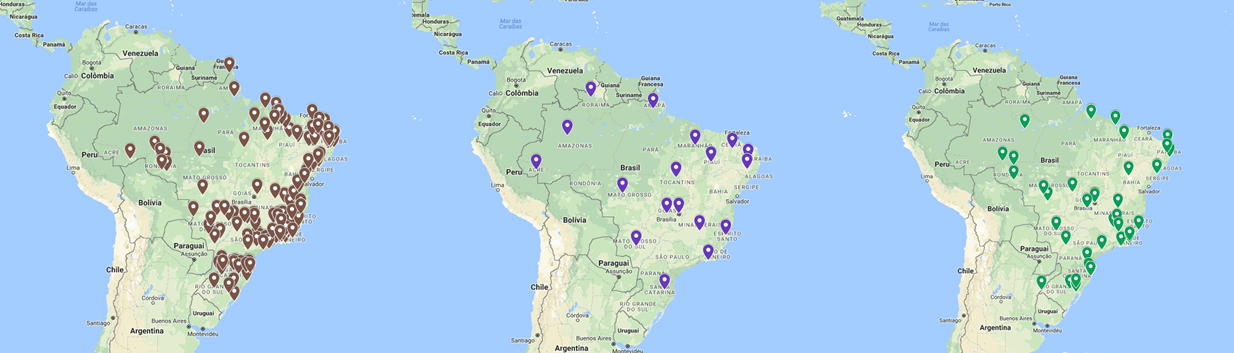 58 Tribunais, Câmaras e Conselhos
178 municípios
18 Estados e DF
PROGRAMA DE AVALIAÇÃO CIDADÃ DE SERVIÇOS E POLÍTICAS PÚBLICAS - PROCID
Ouvidoria como uma Plataforma para envio de dados pela sociedade
Intensificação dos mecanismos de coleta proativa e passiva de dados junto à sociedade:
Criação do e-Ouv Municípios integrado ao e-Ouv federal
Criação do procedimento Me-Ouv para conexão de aplicativos cívicos às APIs do e-Ouv
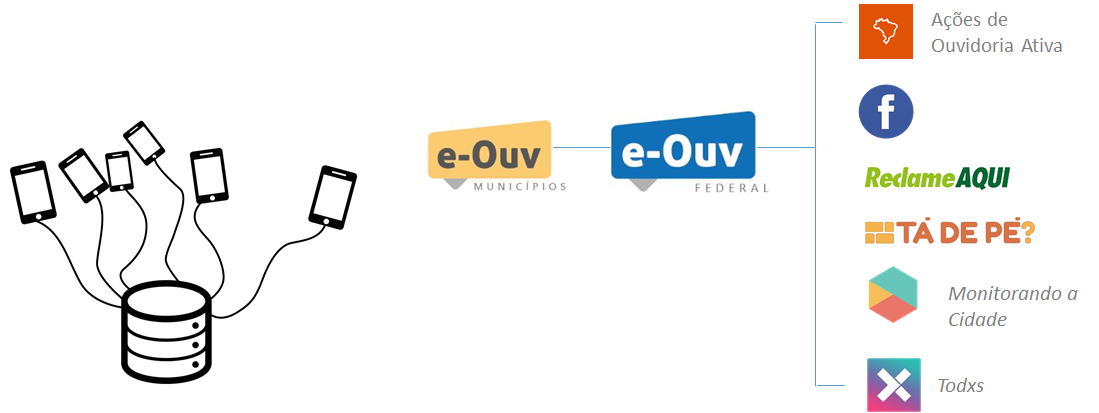 PROGRAMA DE AVALIAÇÃO CIDADÃ DE SERVIÇOS E POLÍTICAS PÚBLICAS - PROCID
Coleta de dados: a Ouvidoria como Plataforma de participação e controle social
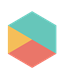 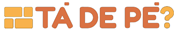 "Monitorando a Merenda" 
Estudantes avaliam a qualidade da merenda escolar com o apoio das organizações da sociedade civi
Projeto "Tá de Pé?" monitora a construção de creches em parceria com a Transparência Brasil
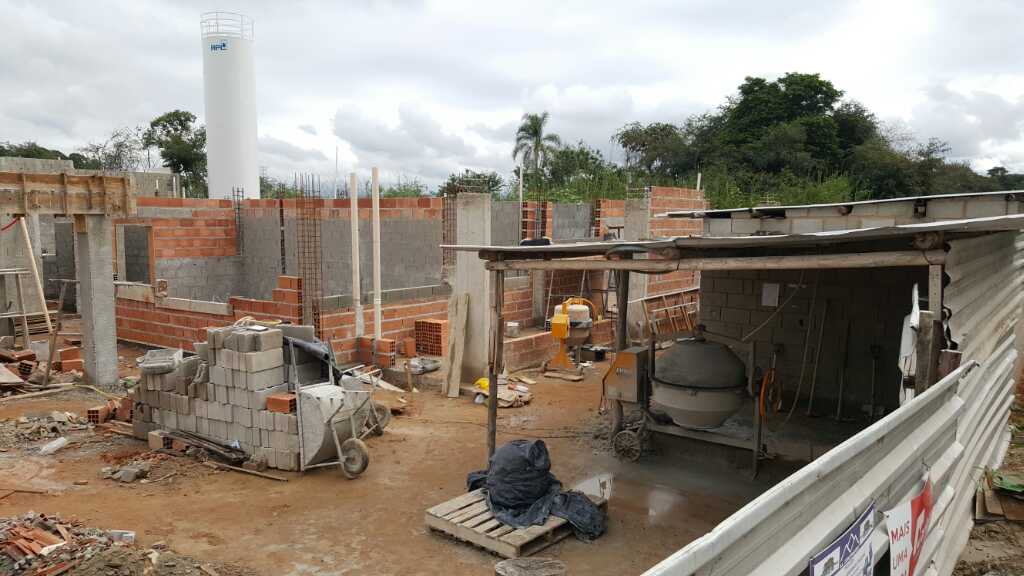 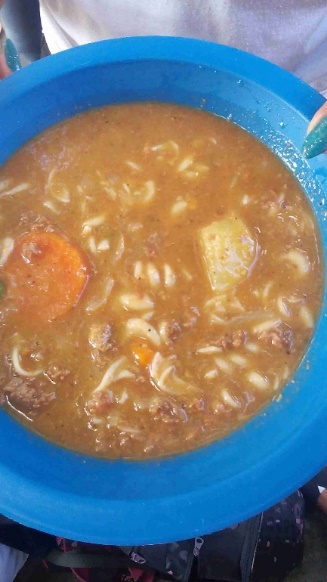 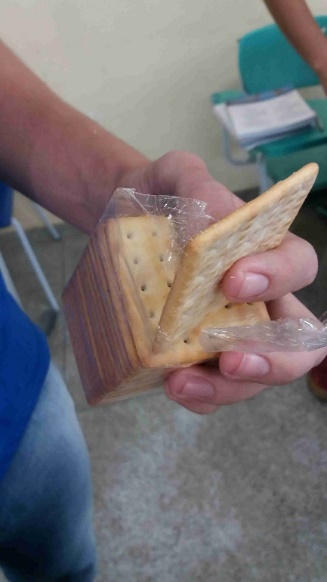 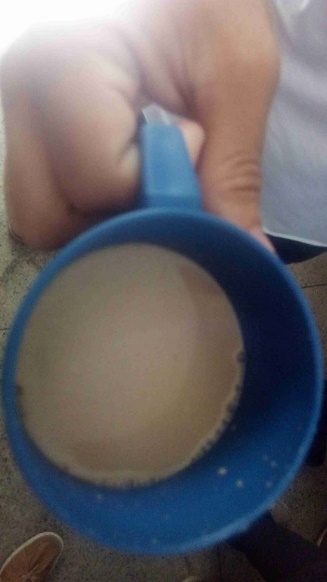 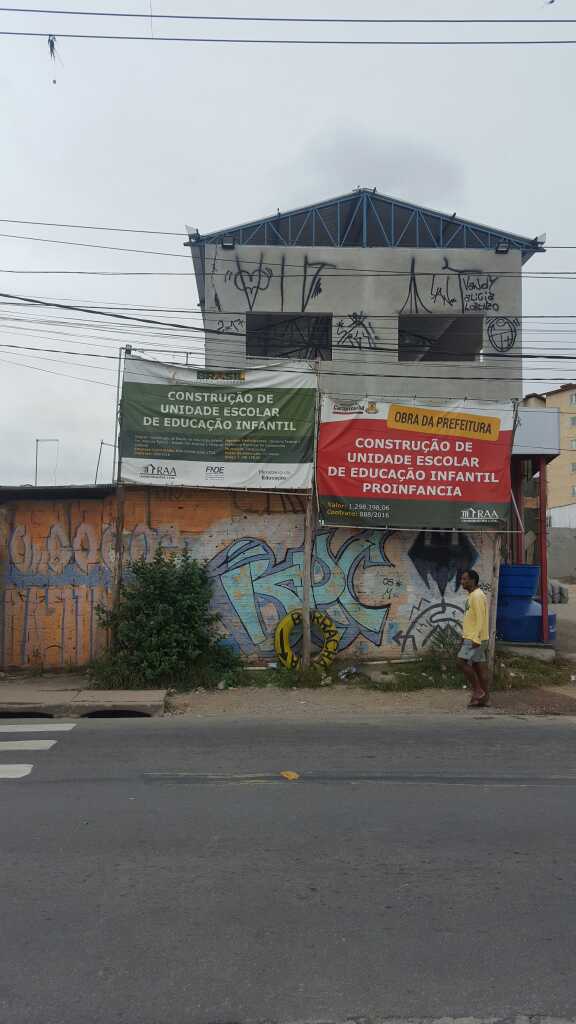 Imagens coletadas pelos usuários dos serviços públicos para subsídio dos trabalhos da CGU por meio da Ouvidoria
PROGRAMA DE AVALIAÇÃO CIDADÃ DE SERVIÇOS E POLÍTICAS PÚBLICAS - PROCID
Coleta de dados: a Ouvidoria como Plataforma de participação e controle social
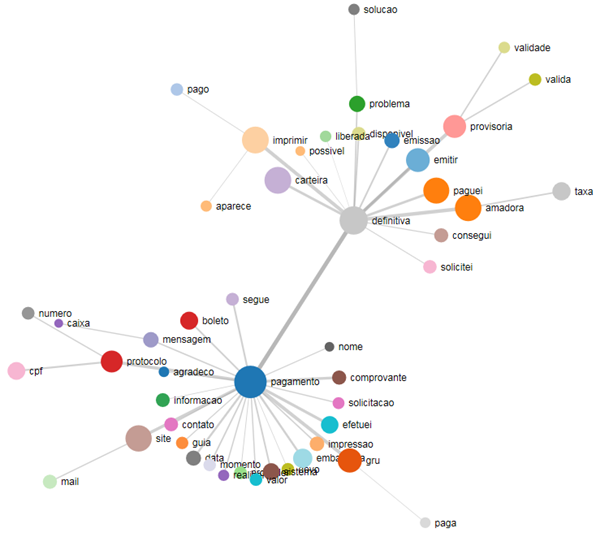 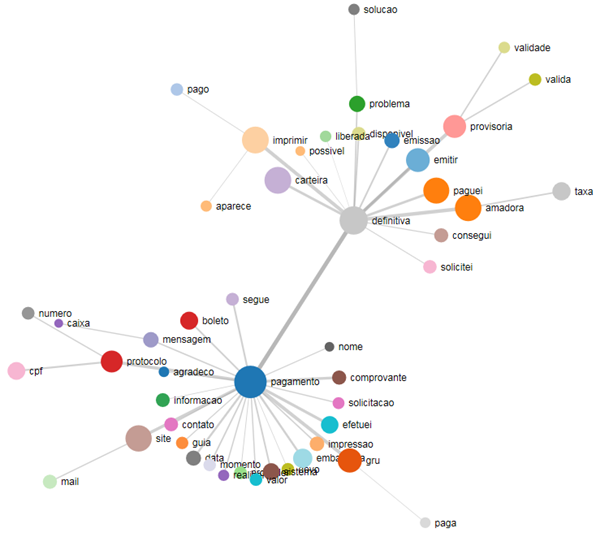 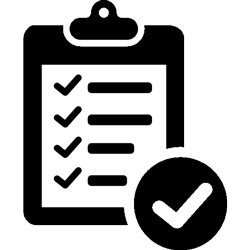 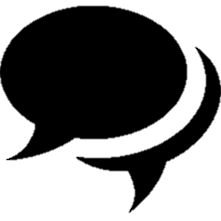 10DEVOLTA
+ 140 mil
7
Manifestações de cidadãos analisadas
Relatórios de avaliação cidadã de políticas e serviços
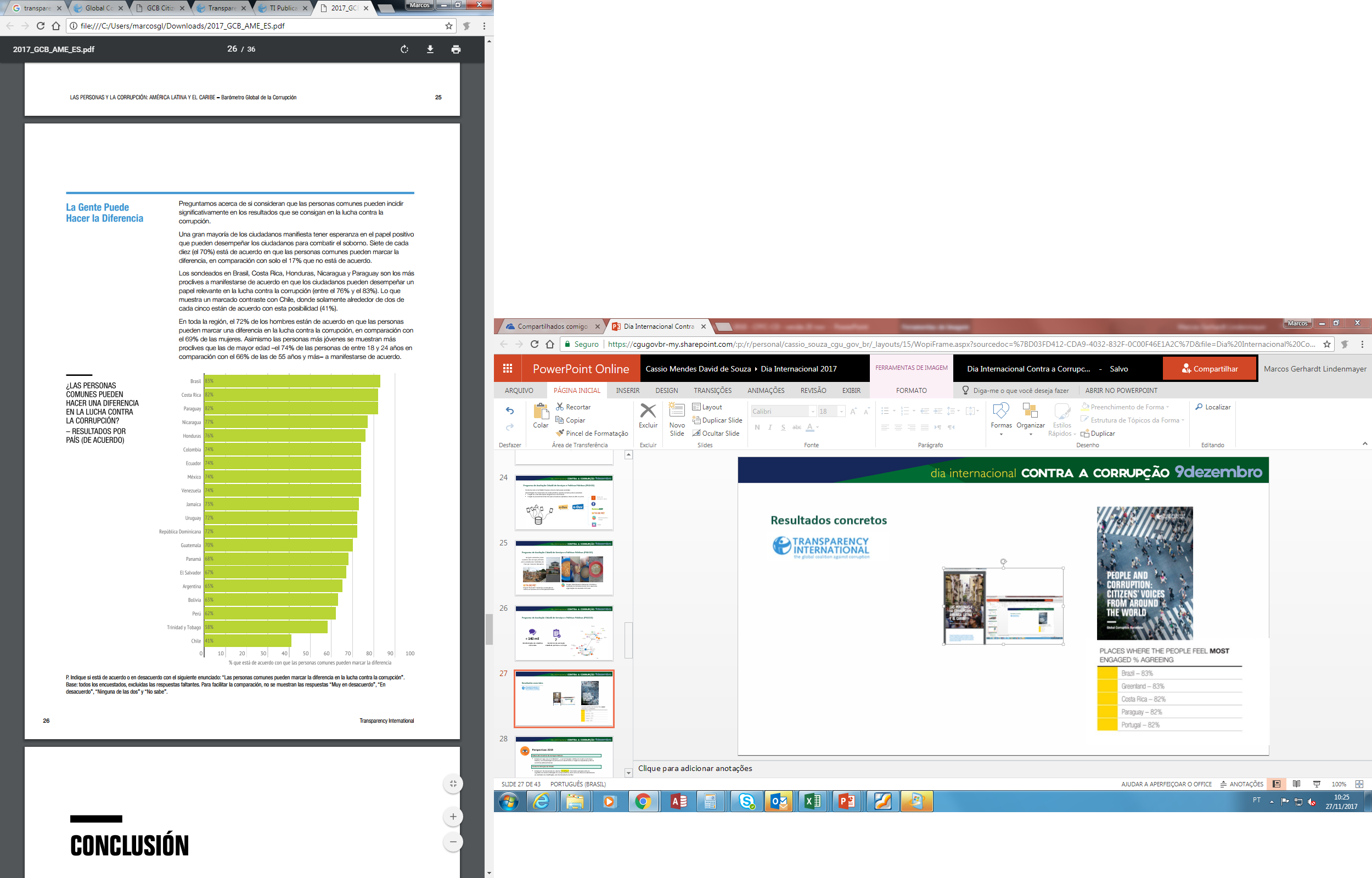 RESULTADOS
CONCRETOS
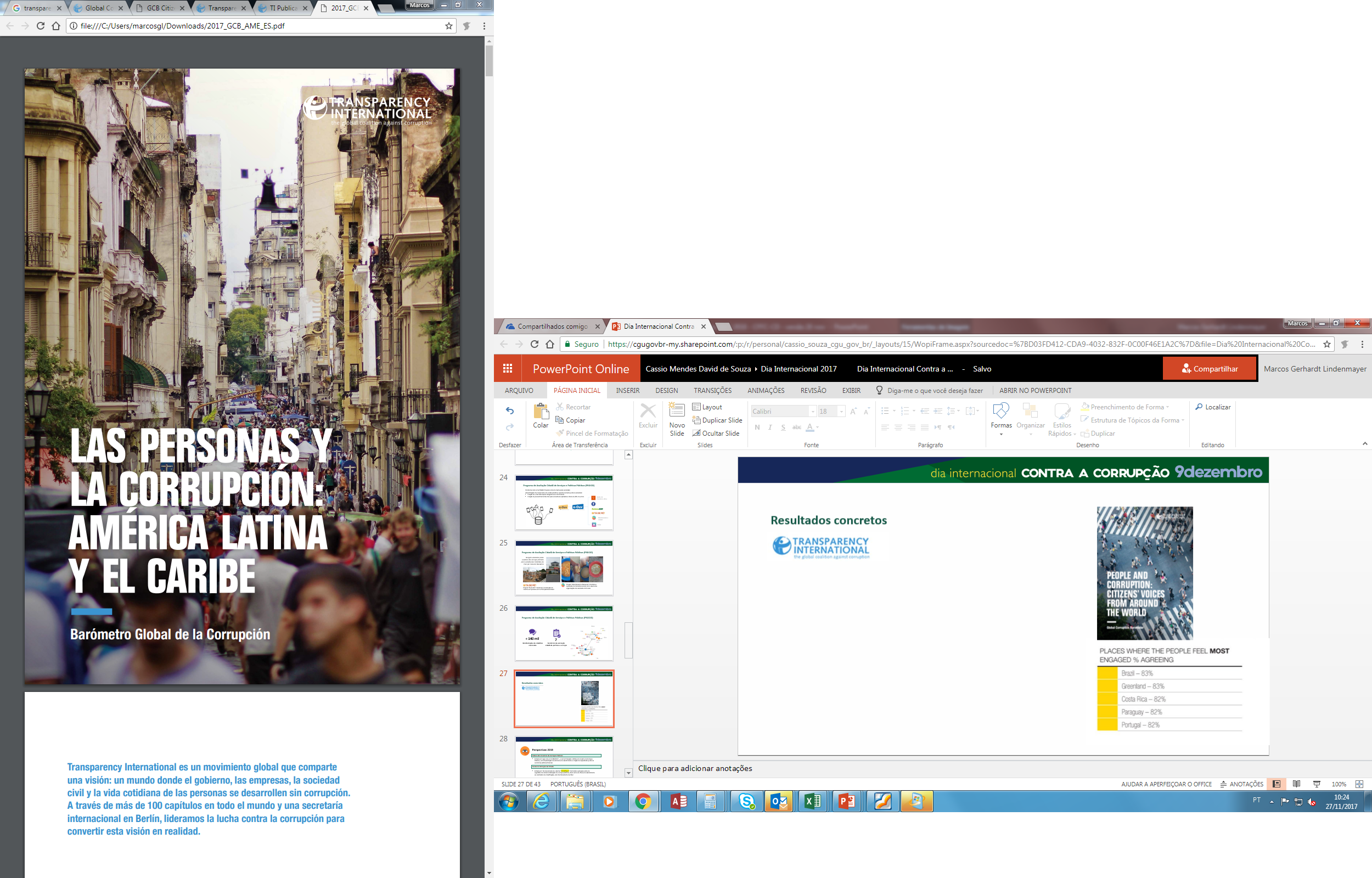 Latinobarômetro e Barômetro Global da Corrupção apontam o Brasil como país em que a população mais acredita na força do engajamento individual e dos mecanismos de denúncia como instrumentos de combate à corrupção (83%).
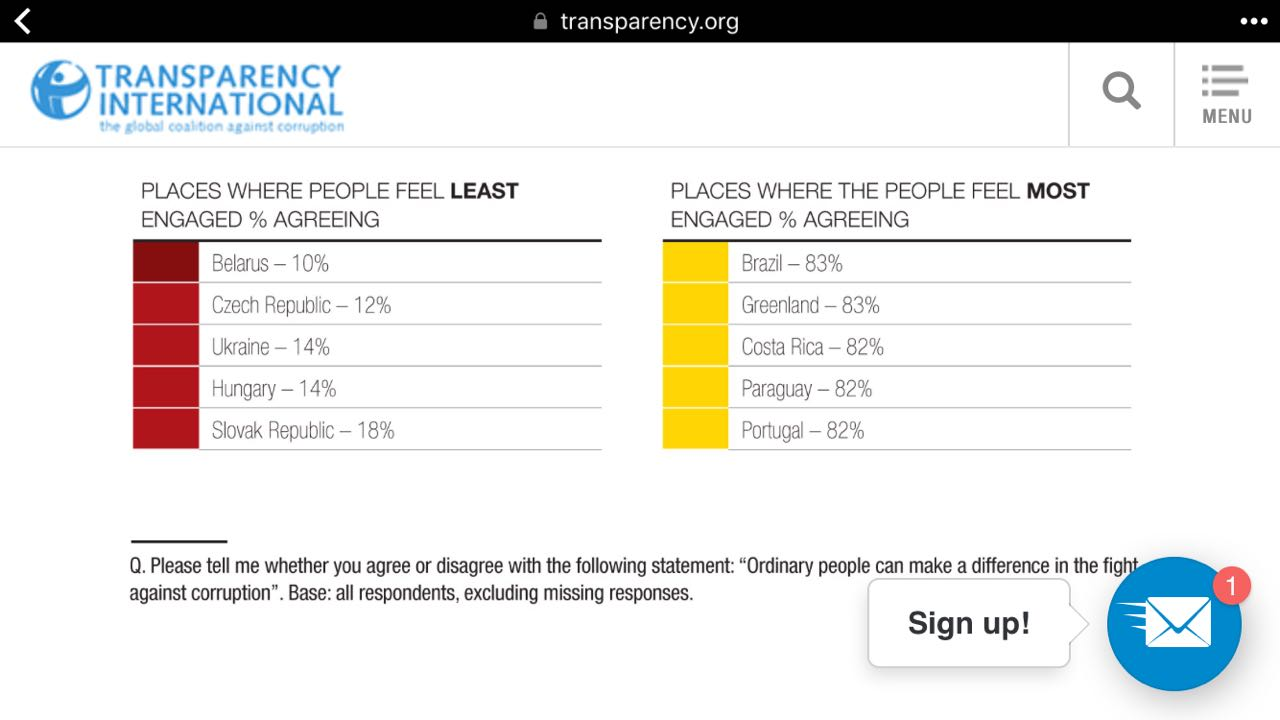 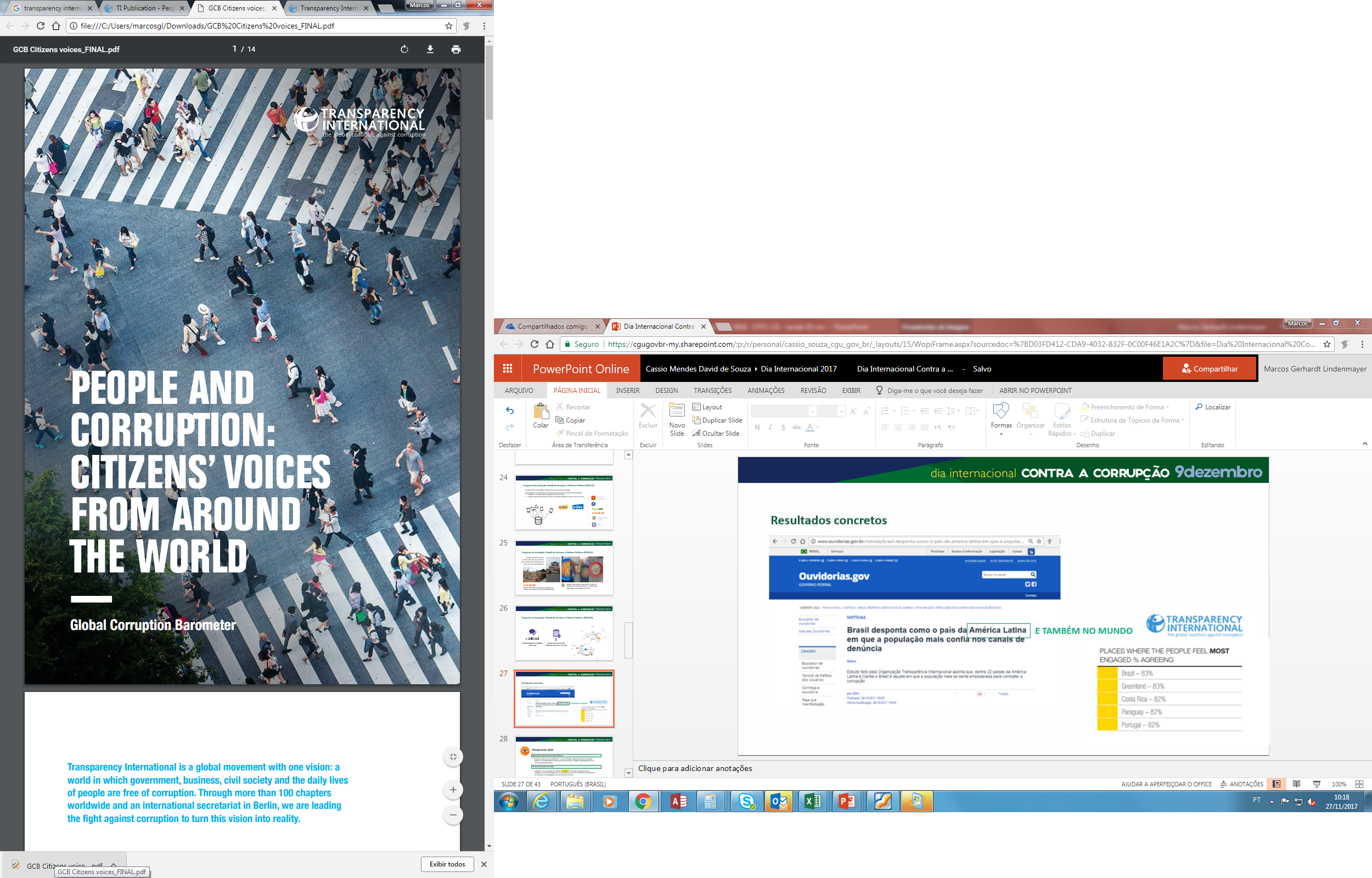 PROGRAMA DE AVALIAÇÃO CIDADÃ DE SERVIÇOS E POLÍTICAS PÚBLICAS - PROCID
Coleta de dados: a Ouvidoria como Plataforma de participação e controle social
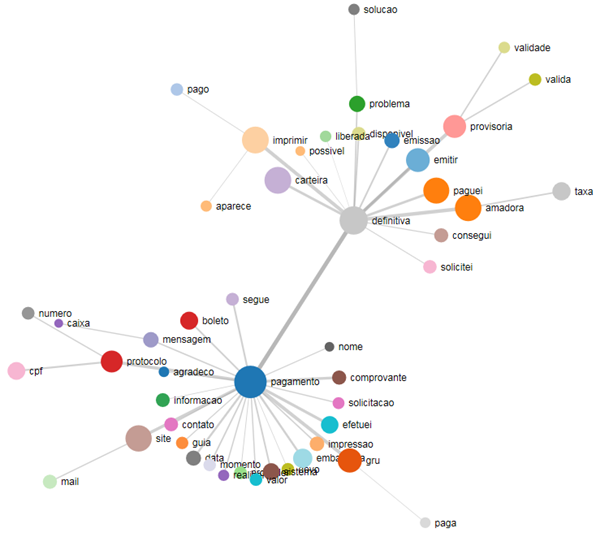 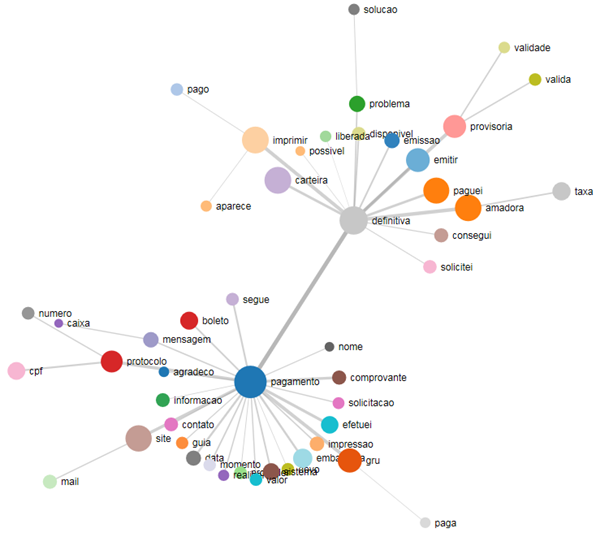 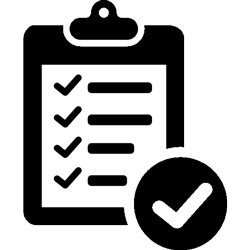 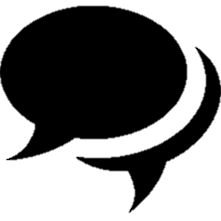 10DEVOLTA
+ 140 mil
7
Manifestações de cidadãos analisadas
Relatórios de avaliação cidadã de políticas e serviços
SECRETARIA FEDERAL DE CONTROLE INTERNO

 LUTA CONTRA A CORRUPÇÃO

DETECÇÃO
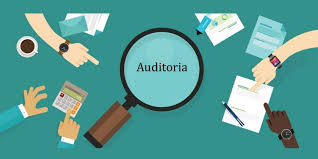 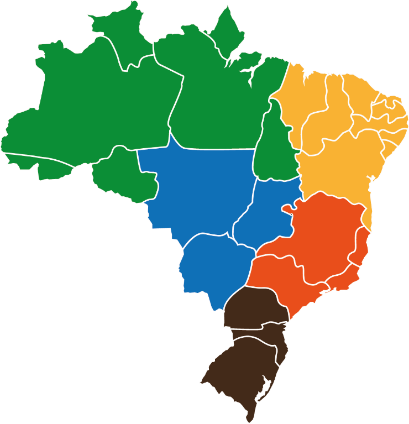 Auditoria e Fiscalização
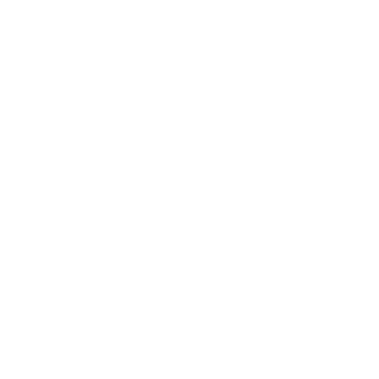 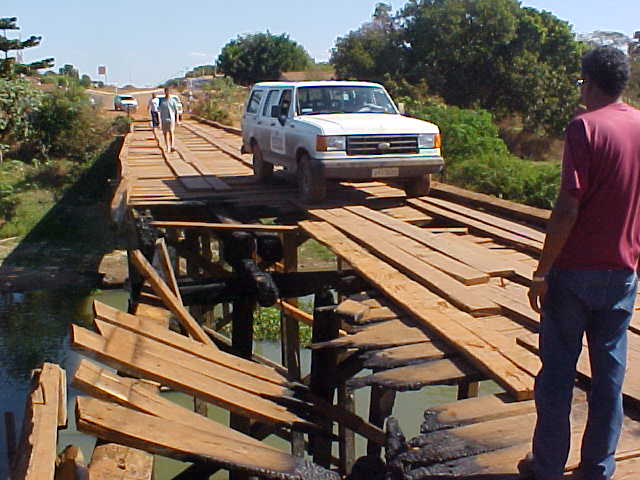 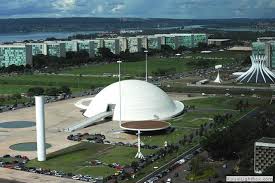 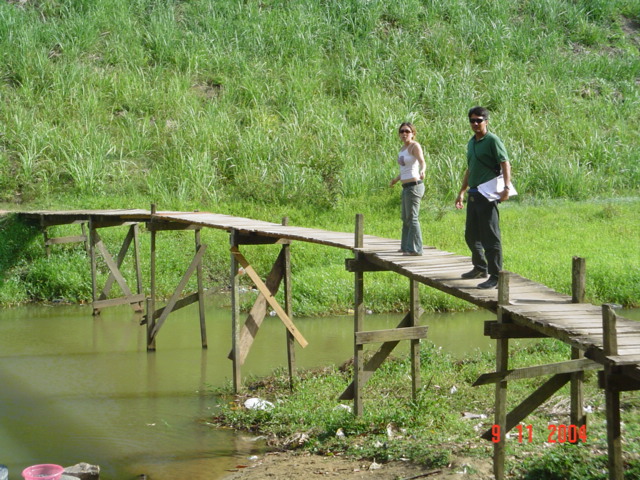 AUDITORIA E FISCALIZAÇÃO - OPERAÇÕES ESPECIAIS (CGU, PF E MPF)
Em 2018
De 2003 a 2018
359 operações deflagradas
R$ 5,03 BILHÕES prejuízo estimado
39 operações deflagradas 
R$ 394 MILHÕES prejuízo estimado
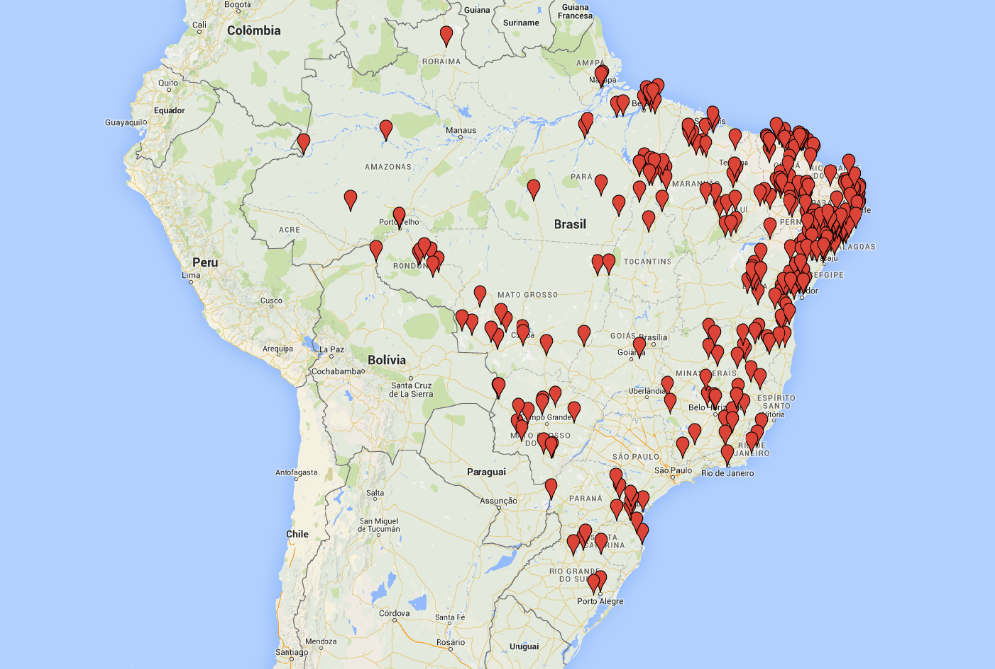 Principais Resultados
AUDITORIA E FISCALIZAÇÃO
Conjunto de slides trazendo os principais resultados por função de governo: educação, saúde, saneamento, etc...
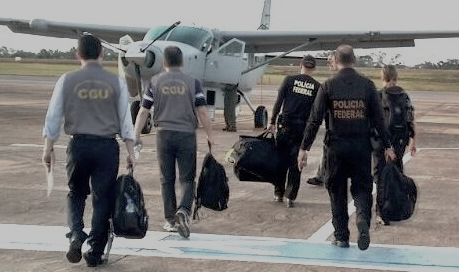 OPERAÇÕES MAIS RELEVANTES DE 2018
PREJUÍZO
ESTIMADO
CASHBACK (AM)
CATABIU (AL)
OFFERUS (BA)
CARTA DE FORAL (PA)
TOPIQUE (PI)
MARCHA RÉ (SE)
PRATO FEITO (SP)
TRITÃO (SP)
R$ 394
milhões
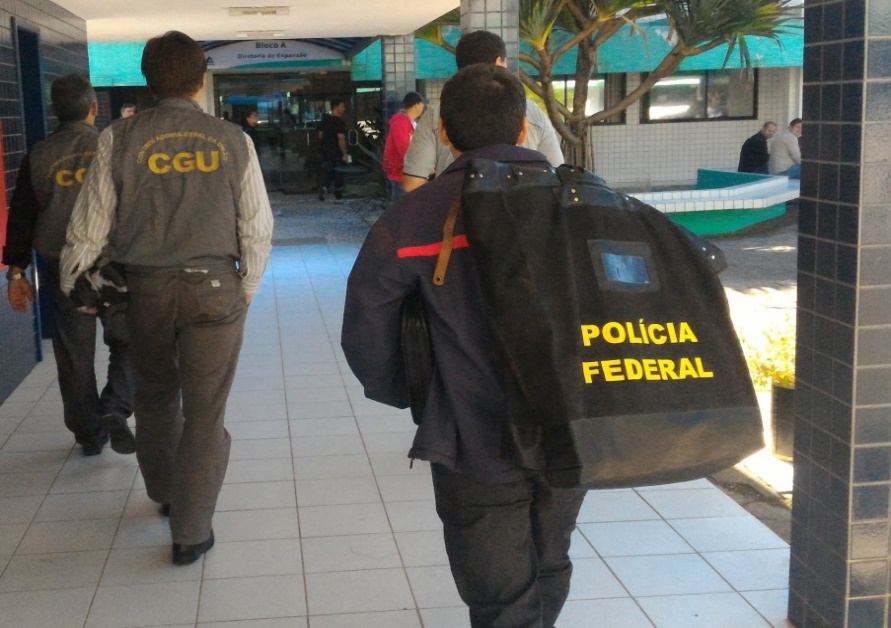 AUDITORIA E FISCALIZAÇÃO
PRINCIPAIS POLÍTICAS PÚBLICAS AFETADAS NAS OPERAÇÕES (%)
5º CICLO DE FISCALIZAÇÃO
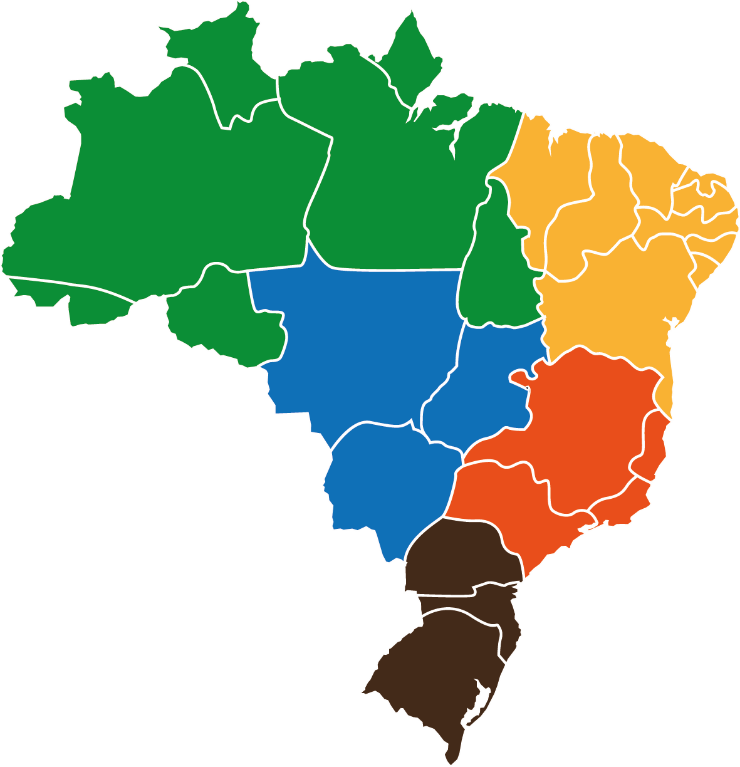 16 Municípios
133 Fiscalizações
R$ 513 milhões
Norte
7 Municípios
52 Fiscalizações
R$ 586 milhões
Nordeste
Centro
Oeste
Sudeste
16 Municípios
113 Fiscalizações
R$ 4 bilhões
3 Municípios
19 Fiscalizações
R$ 347 milhões
Sul
7 Municípios
52 Fiscalizações
R$ 382 milhões
49 municípios fiscalizados
R$ 5,8 bilhões em recursos públicos federais
Rede ODP
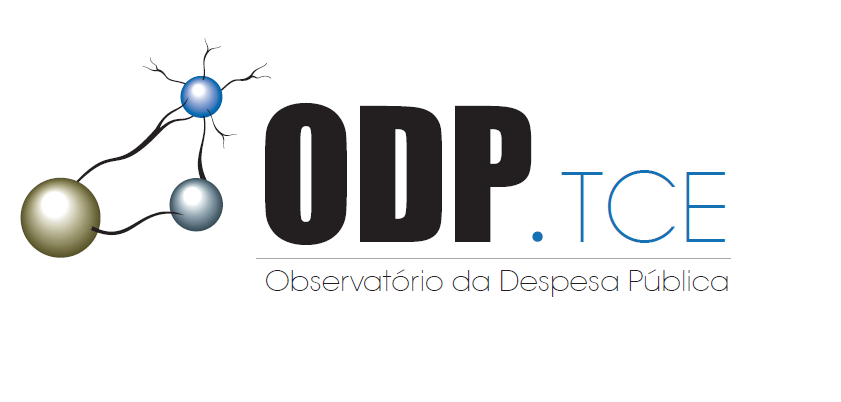 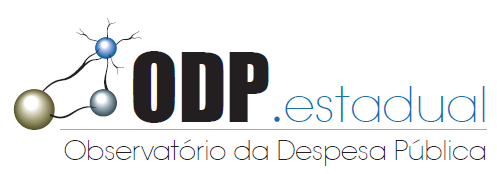 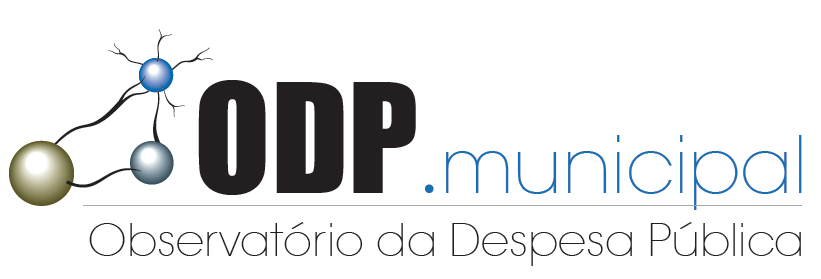 Estratégia Implantação Rede ODP
Objetivo Geral: Replicar as Unidades do Observatório da Despesa Pública – ODP, nos controles internos estaduais e a metodologia ODP nos controles externos estaduais.
Objetivo: Disponibilizar, em rede, informações, indicadores gerenciais de desempenho e identificação de situações atípicas ocorridas na execução dos gastos públicos, contribuindo para uma melhor gestão e monitoramento dos recursos governamentais.
Controle Interno Poder Executivo Federal
CGODP
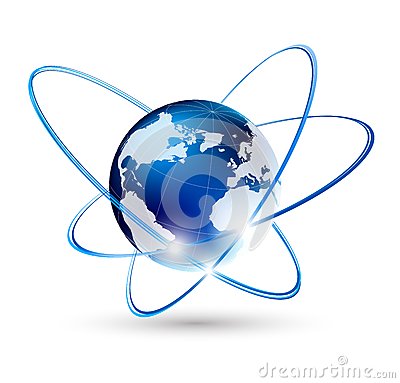 Integração
Integração
Integração
Controle Externo
Estadual, DF e Municipal
ODP.TC
Controle Interno Poder Executivo Estadual e Municipal
ODP.estadual
ODP.municipal
Nas informações pertinentes, haverá a troca de informações entre o Controle Externo e Interno, porém respeitando os limites legais e as atribuições de cada parte envolvida.
Fases de Implantação da Rede ODP
Fase 3:
Estudos em conjunto CGEs/TCs/CGU
Fase 2:
Estudos de Compras Governamentais (entes parceiros)
Fase 1:
Preparação do canal físico   (pessoal e infraestrutura)
2015-2017
2017-2018
2013-2016
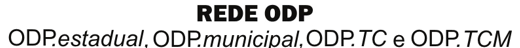 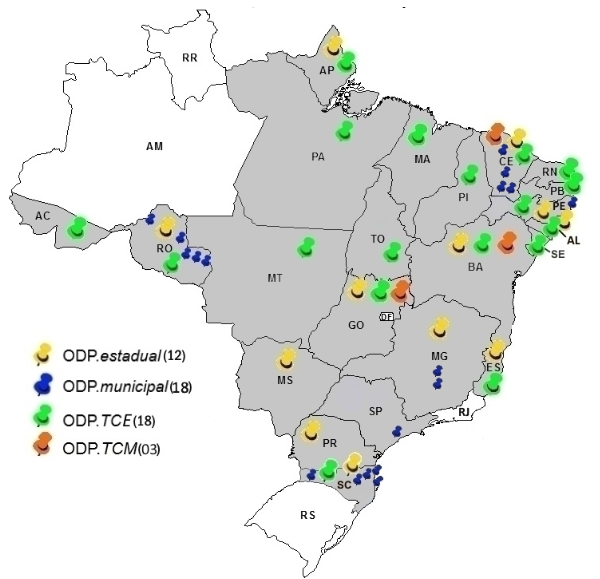 Interação entre os integrantes da Rede ODP
Total de 51 Unidades integrantes da Rede ODP (quadro atual)
Capacitação da Rede ODP
ODP.estadual = 31 servidores dos estados capacitados
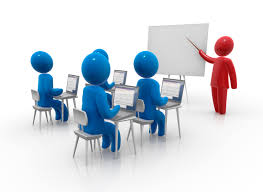 ODP.TC = 66 servidores dos tribunais de contas capacitados
ODP.municipal = expectativa de 108 servidores dos municípios*
Total de 205 servidores capacitados
*Considerando o ingresso de 36 municípios à Rede ODP até 2018, conforme planejado.
Estudo de Compras ODPs Estaduais
Trilhas Aplicadas
Valor (R$)
Observações
Cada ODP.estadual, aplicou um grupo de TAG de acordo com sua realidade.
Linhas de atuação da Diretoria de Pesquisas e Informações Estratégicas (DIE)

    
Ciência de Dados:
Quais servidores têm maior risco de corrupção?
MARA – Modelo de Análise de Risco na Administração Pública.

Quais contratos têm maior risco de terminar em problemas?
APC – Análise Prévia de Contratos.
Ciência de Dados - (MARA)
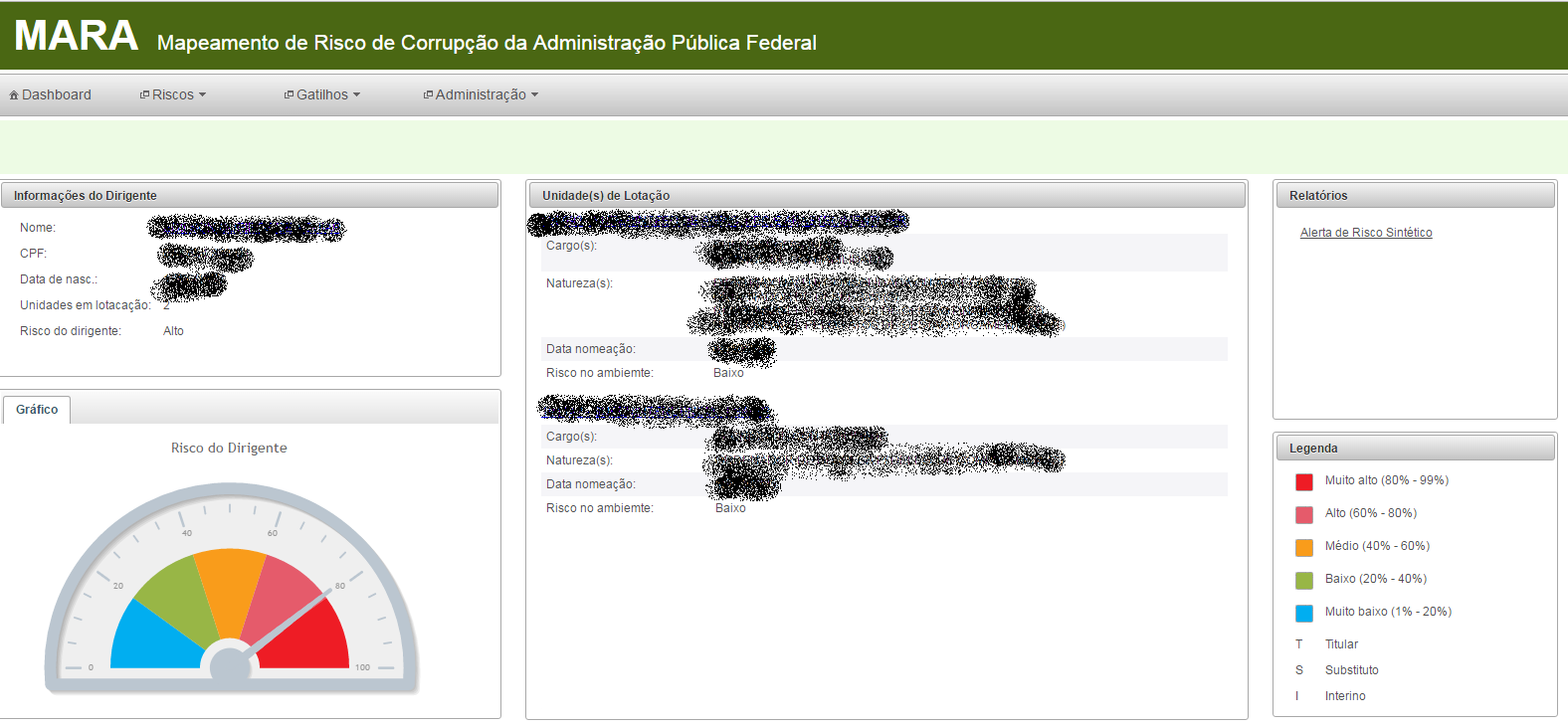 Ciência de Dados - (APC)
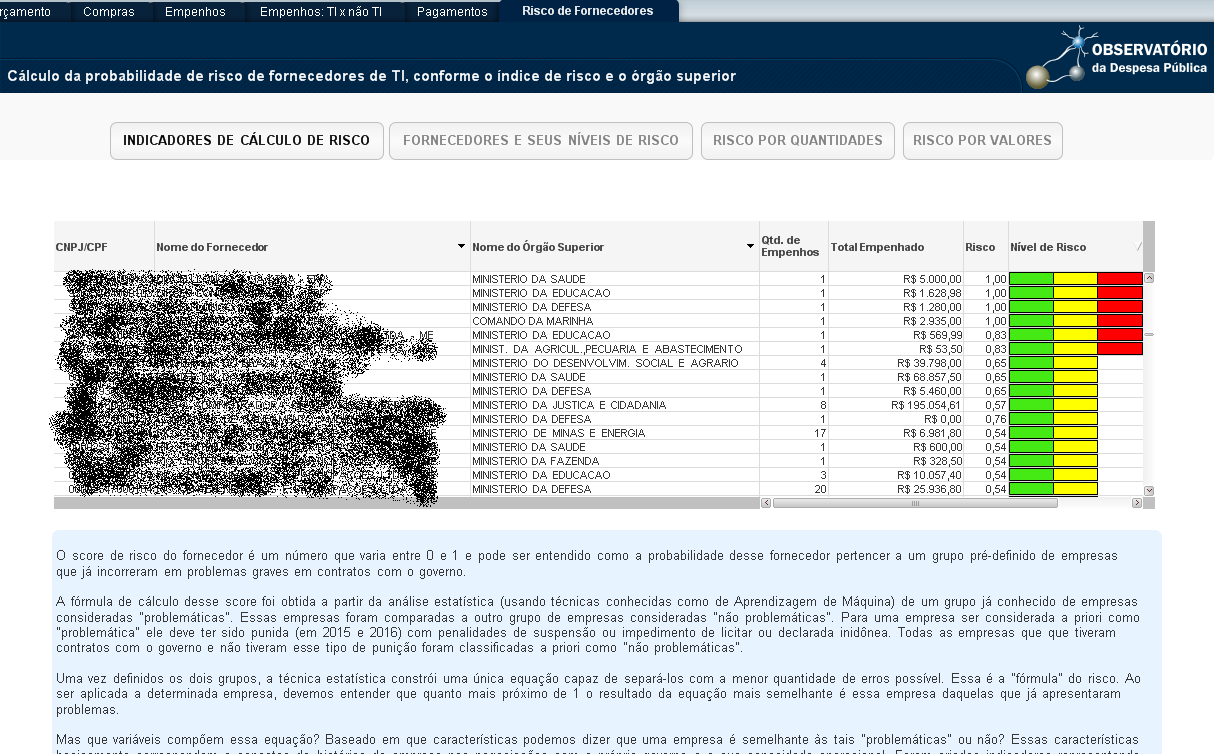 CONVENÇÕES INTERNACIONAIS 
- RECOMENDAÇÕES -
RECOMENDAÇÕES
Tipificar o delito de sobre-preço e superfaturamento (OEA)

Tipificar o delito de enriquecimento ilícito (OEA)

Criar sistema de proteção ao denunciante de boa-fé (OEA , ONU e OCDE)

Ampliar prazos prescricionais para investigar, processar, sancionar e concluir processos judiciais de casos de corrupção (OEA , ONU e OCDE)
RECOMENDAÇÕES - Fraude Contábil
Assegurar que sejam proibidos: (i) contas de caixa “dois”; (ii) realização de operações de caixa “dois” ou operações inadequadamente explicitadas; (iii) registro de despesas inexistentes; (iv) lançamento de obrigações com explicitação inadequada de seu objeto; (v) uso de documentos falsos com o propósito de corromper funcionários públicos estrangeiros ou ocultar tal corrupção (OCDE)

Garantir que pessoas físicas e jurídicas sejam responsabilizadas por falsa contabilidade (OCDE)

Aumentar a conscientização sobre o delito de contabilidade falsa entre os profissionais de contabilidade e autoridades fiscalizadoras (OCDE)

Garantir que a contabilidade falsa seja rigorosamente investigada e processada, quando for o caso (OCDE)
RECOMENDAÇÕES – Troca de Informações Internacionais
Levantamento de dados/informações (investigações, processos, sanções, resultados)

Compartilhamento de informações e bases de dados sigilosas

Sistema de gestão de informação para extradição e cooperação jurídica

Capacitações e guias
Obrigado!
Wagner de Campos Rosário
Ministro da Transparência e Controladoria-Geral da União 
Correio Eletrônico: cgugabin@cgu.gov.br
Telefone: +55 (61) 2020-7241
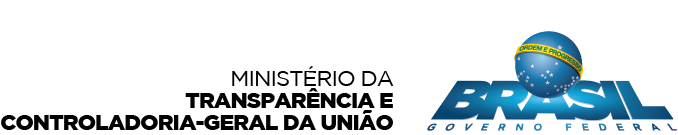